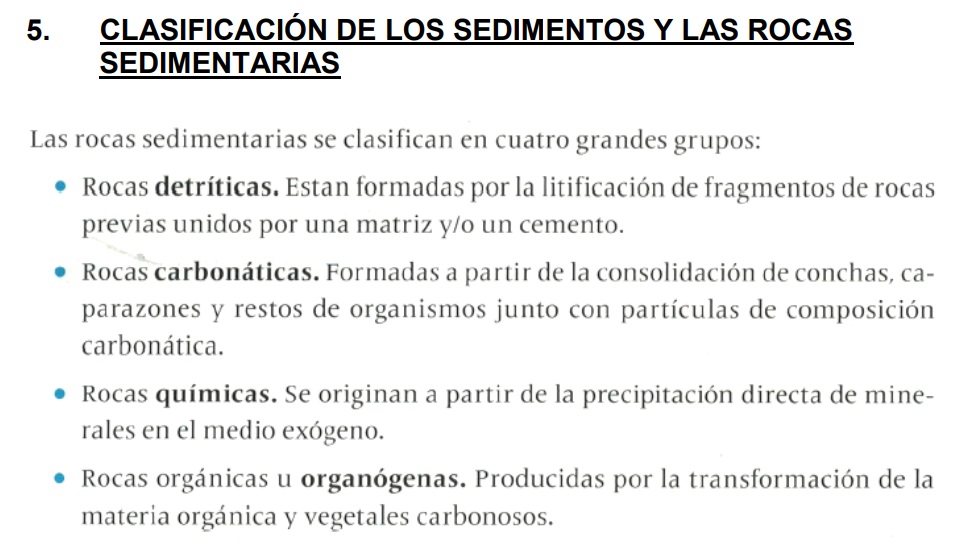 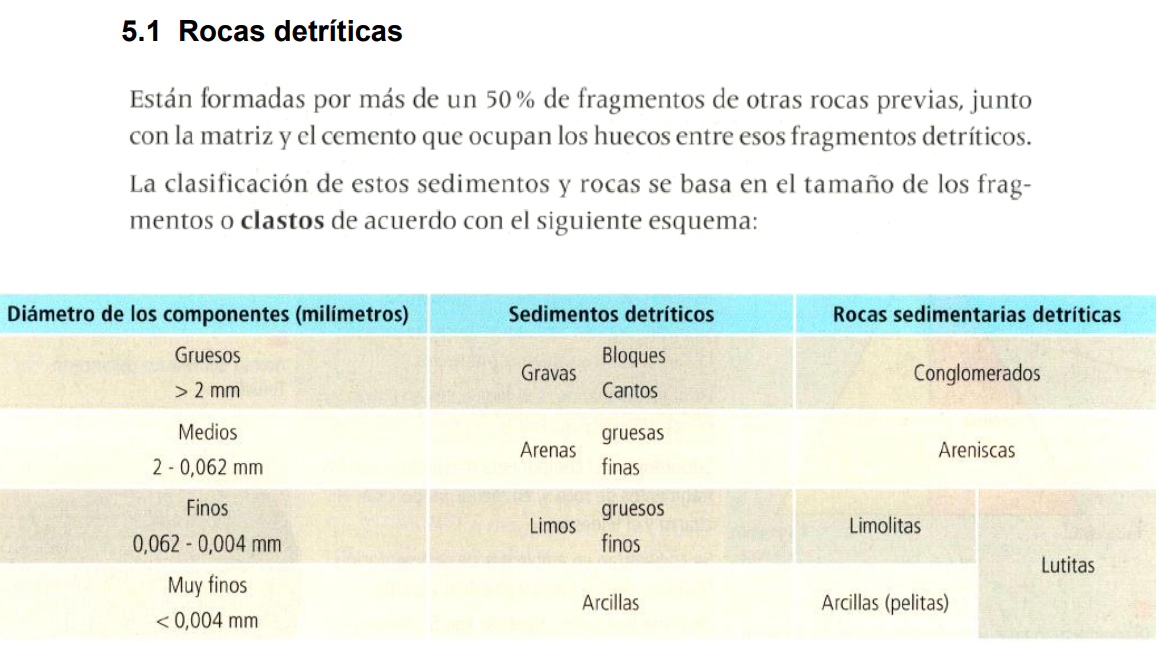 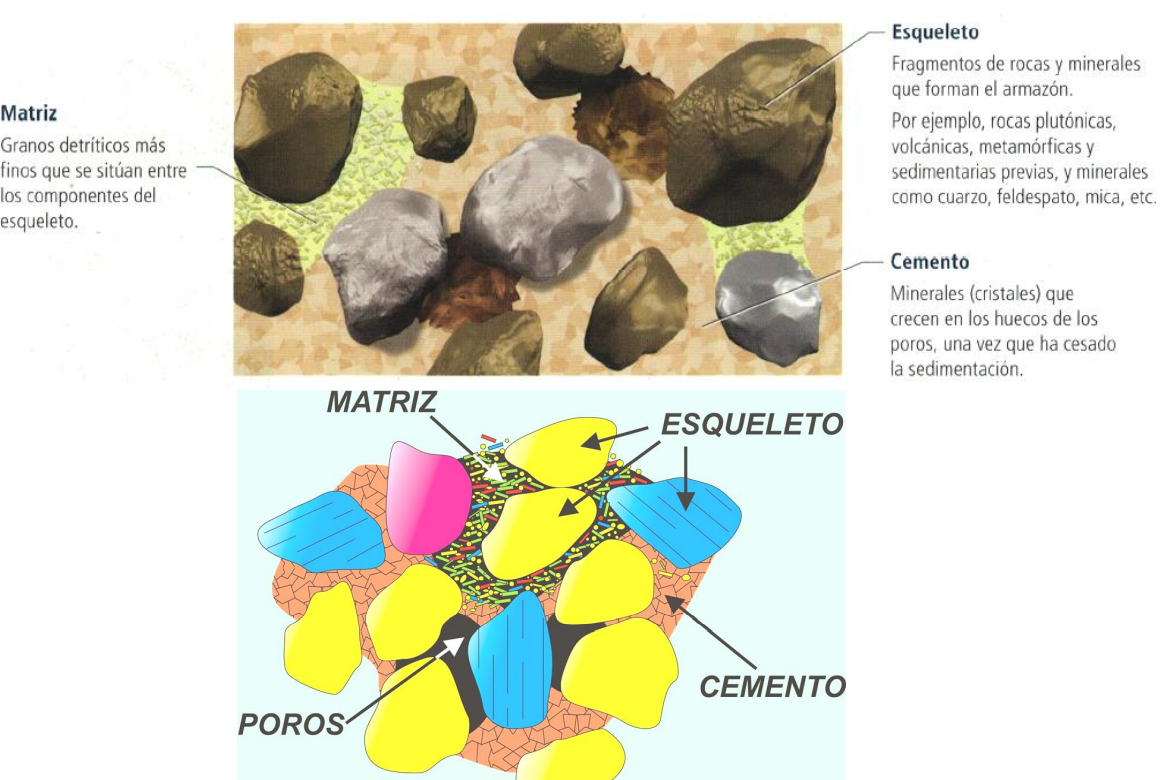 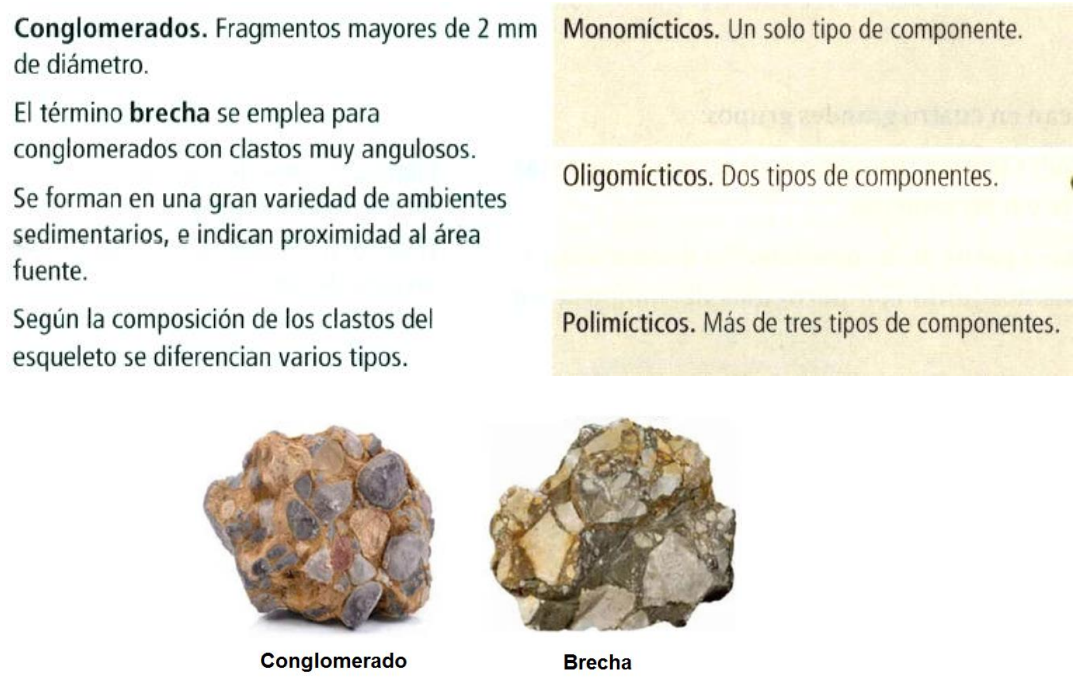 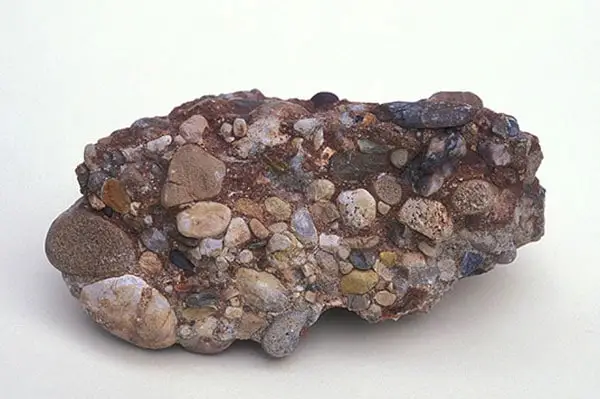 Conglomerado
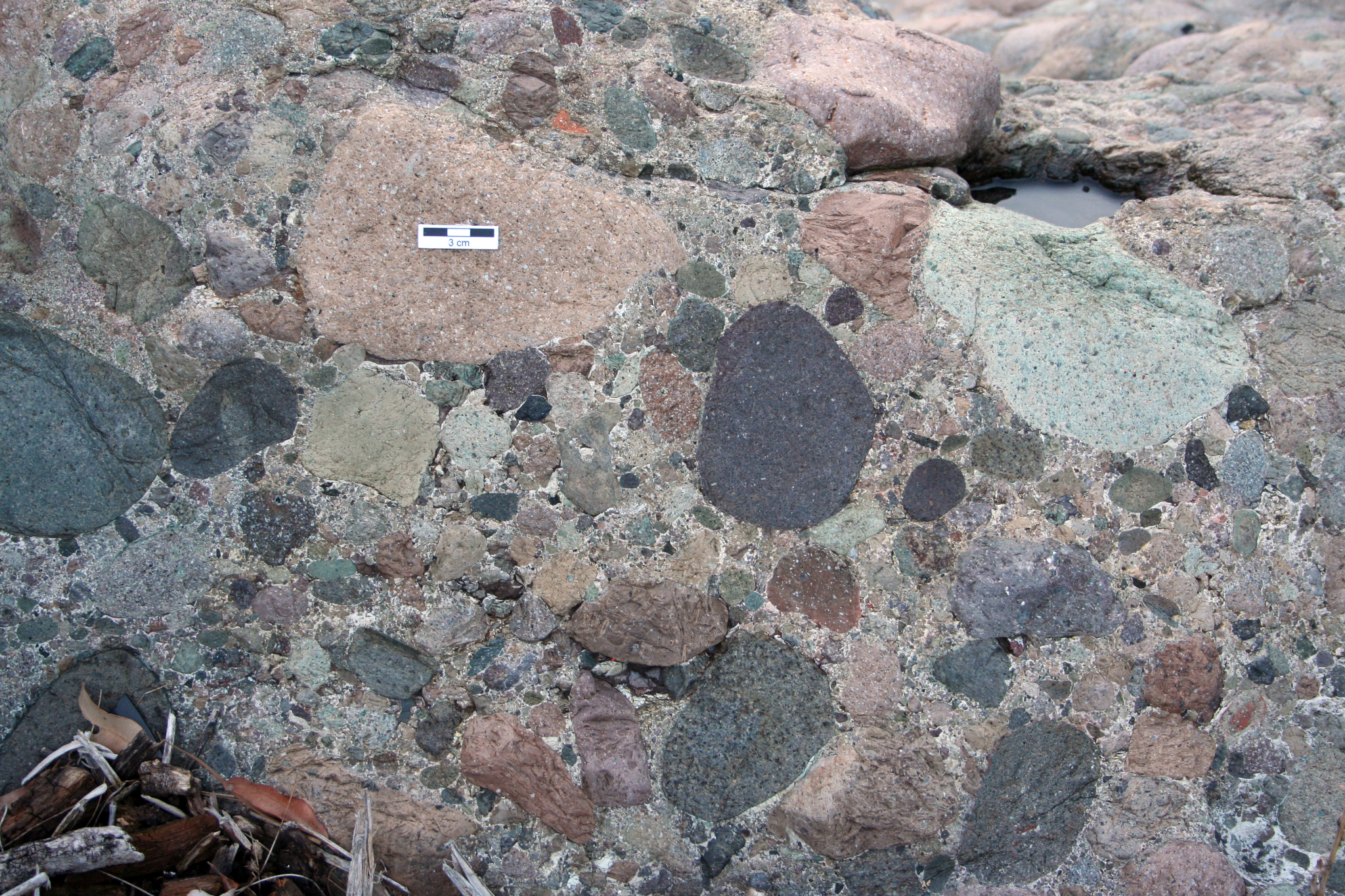 Conglomerado
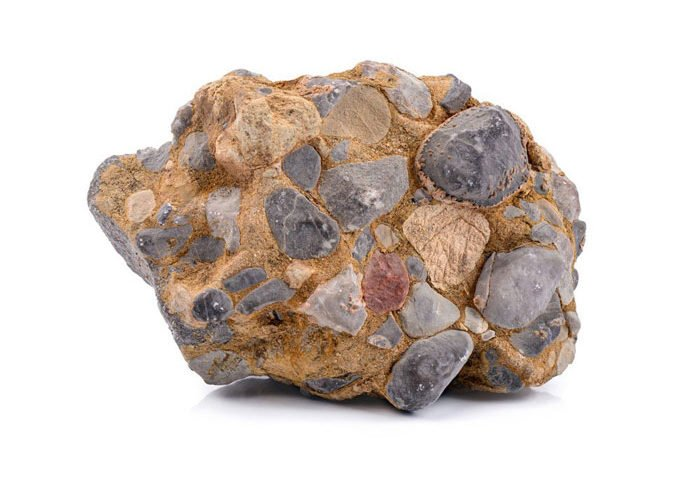 Conglomerado
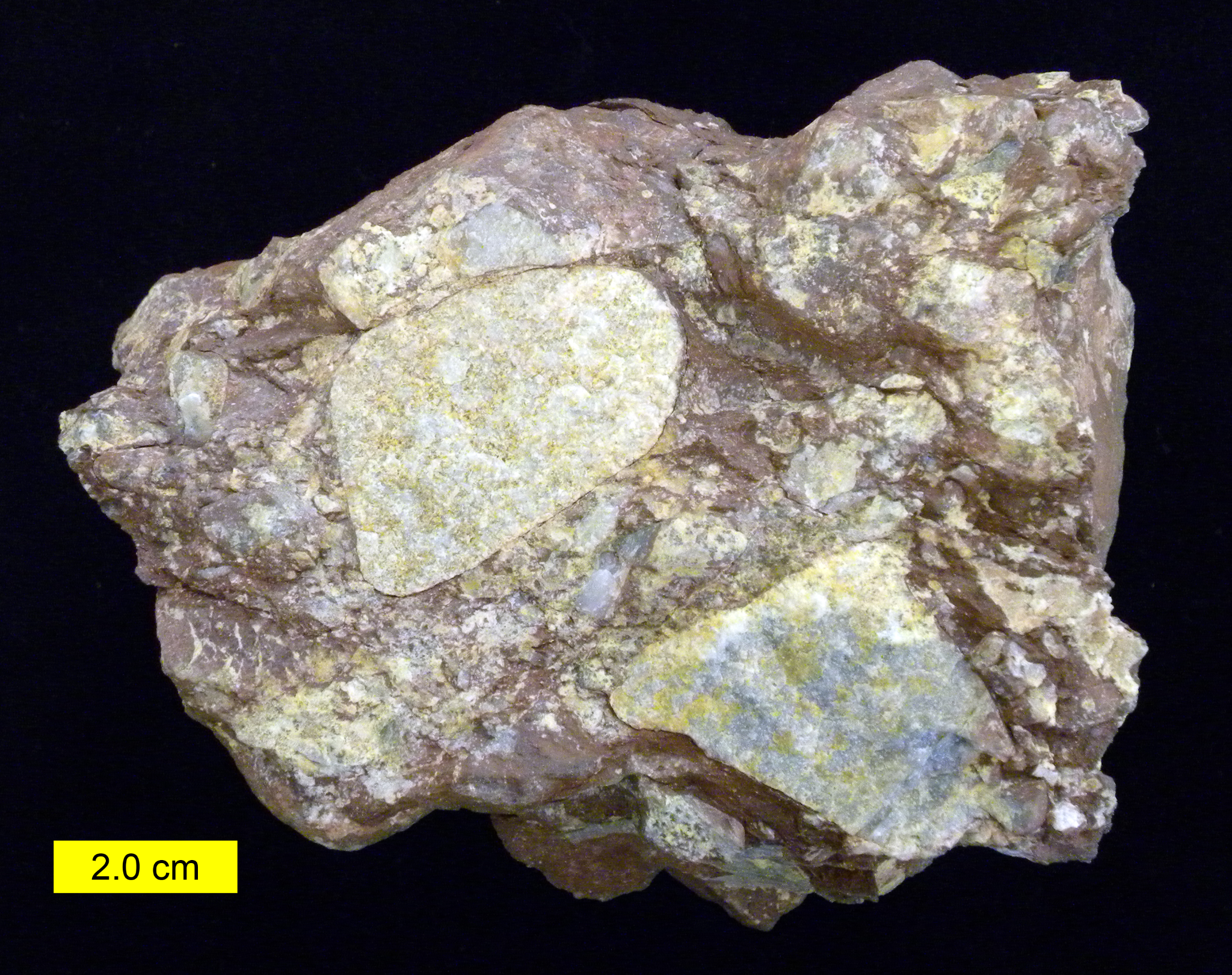 Brecha
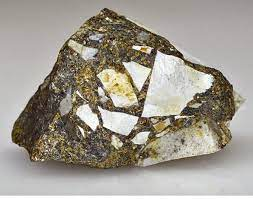 Brecha
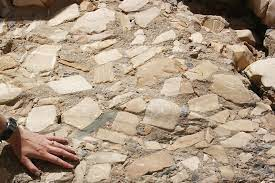 Brecha
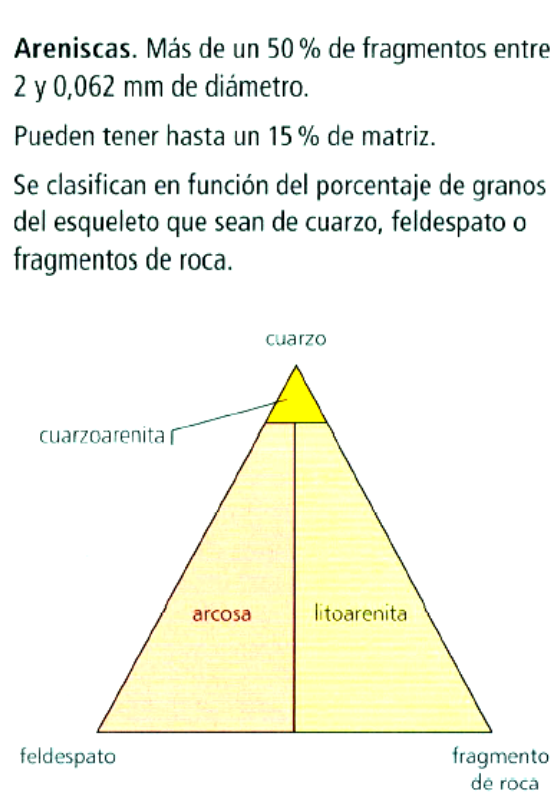 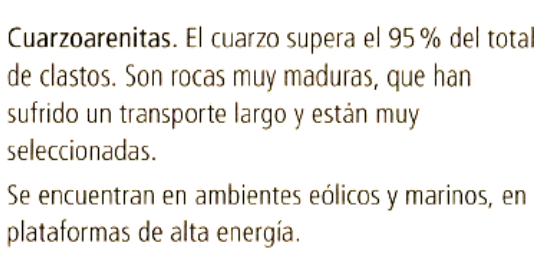 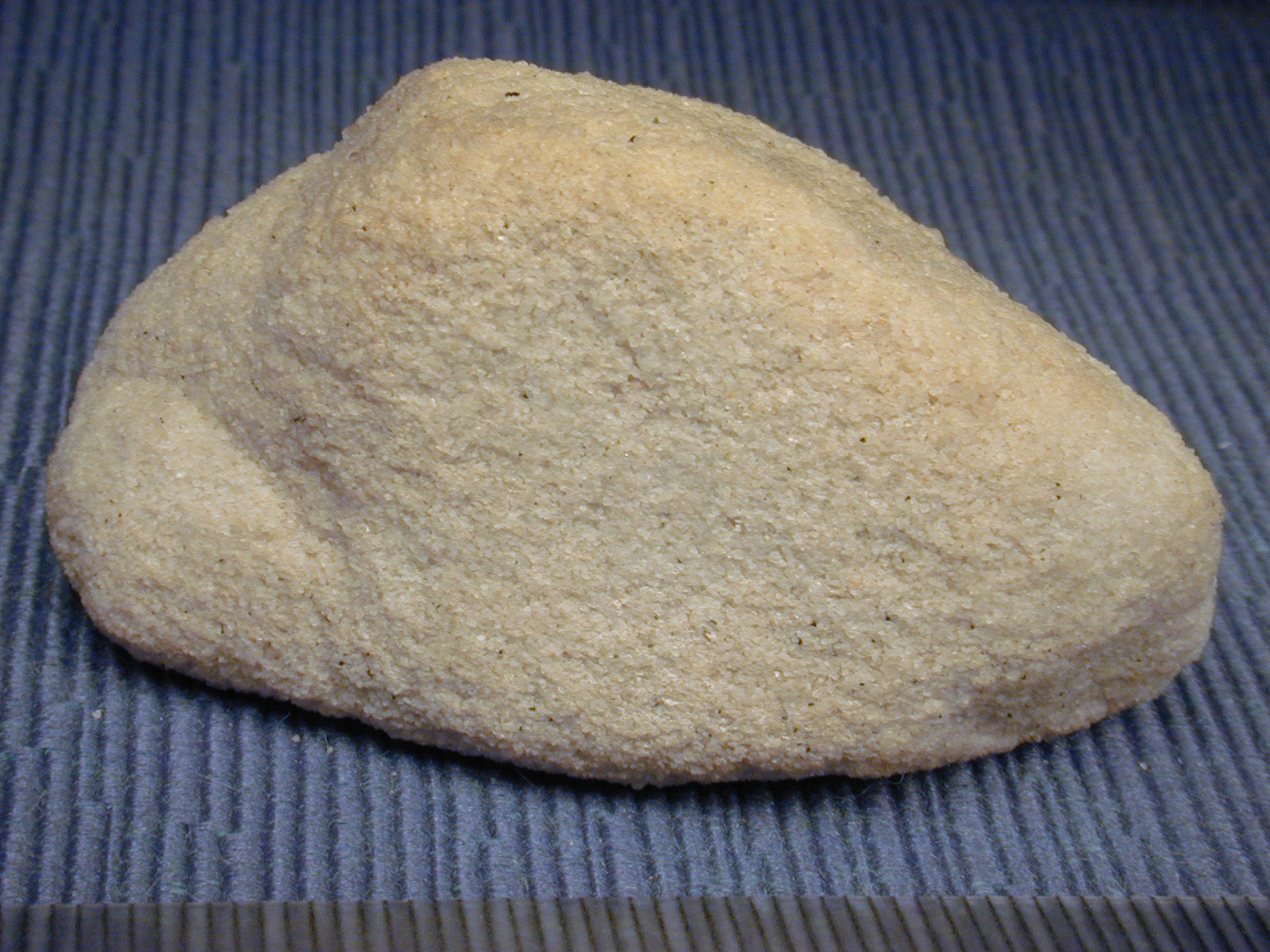 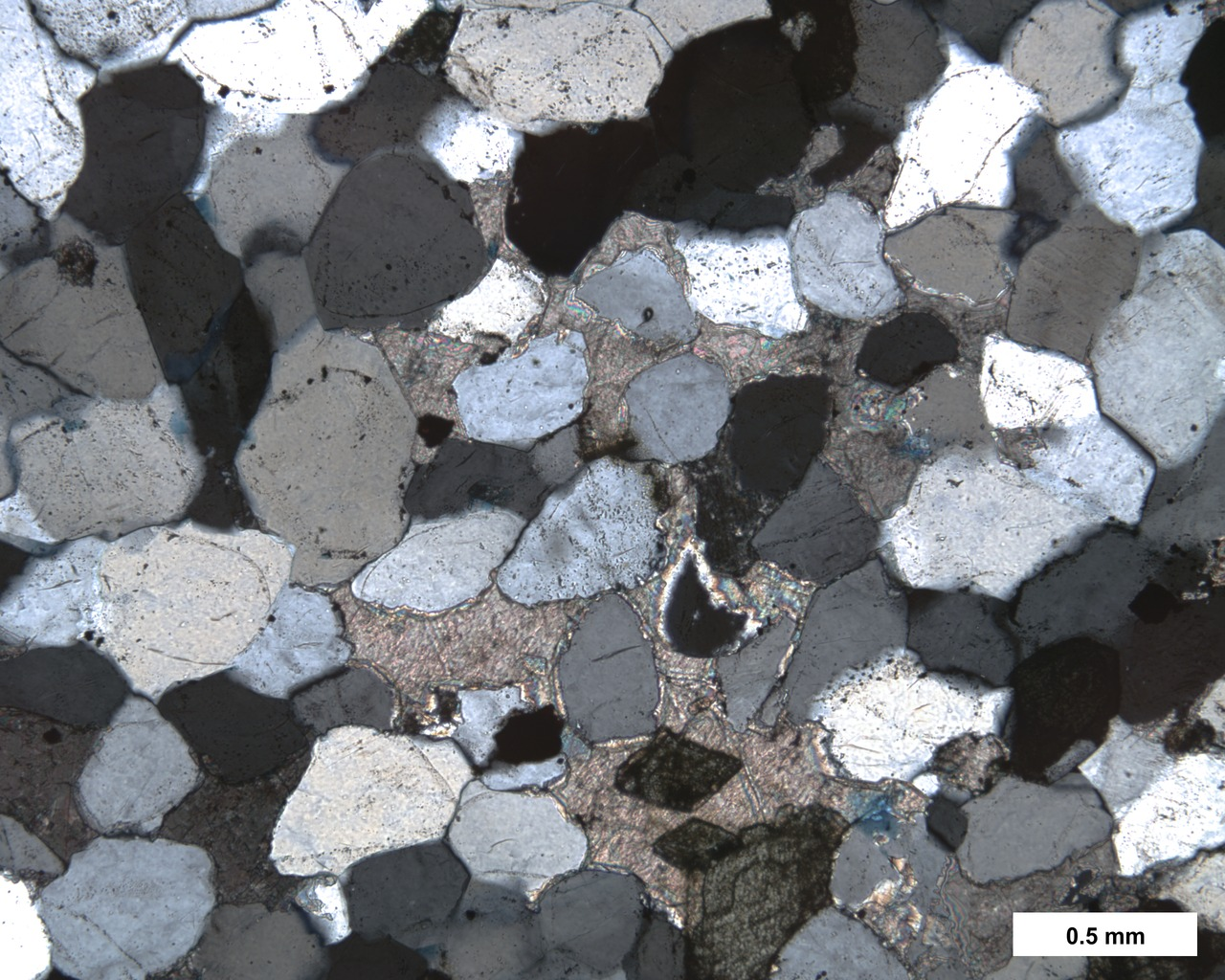 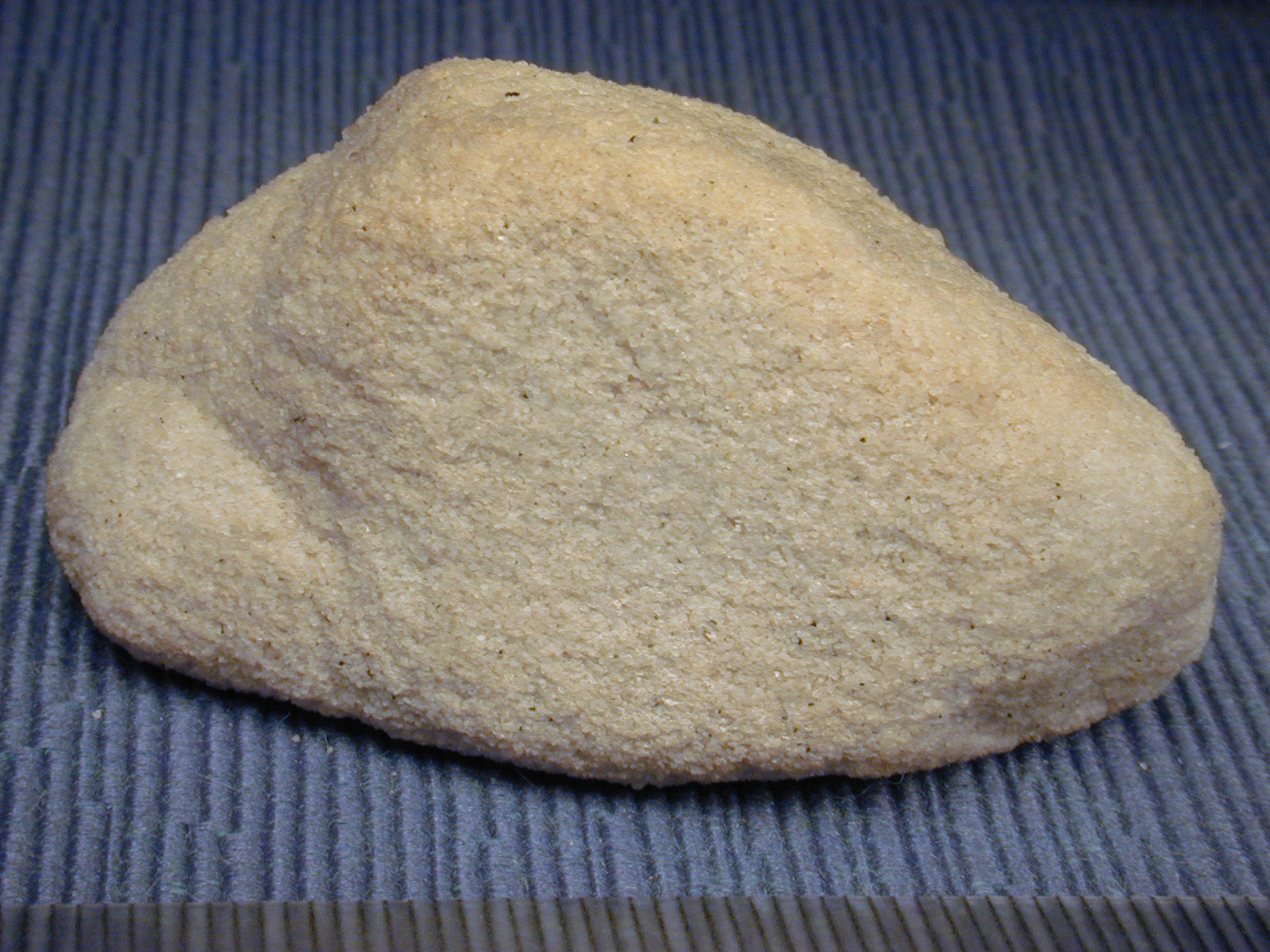 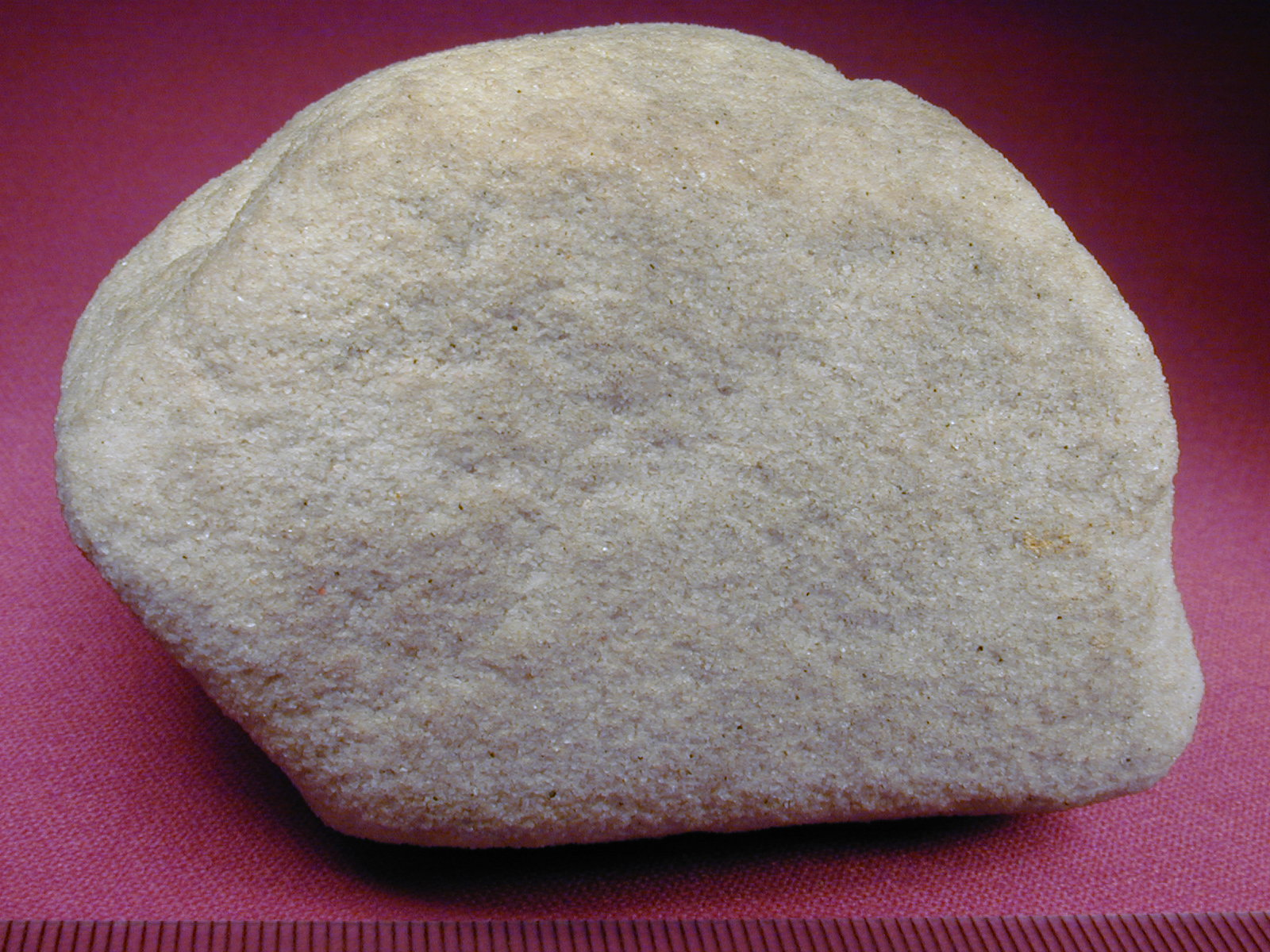 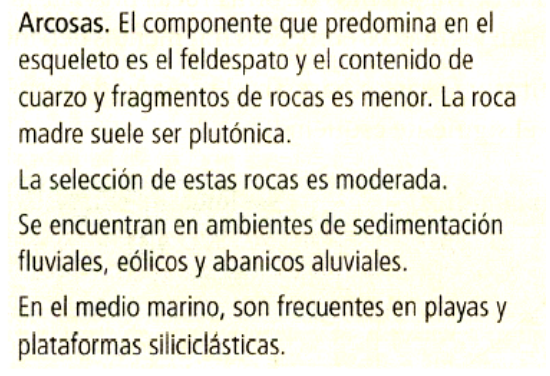 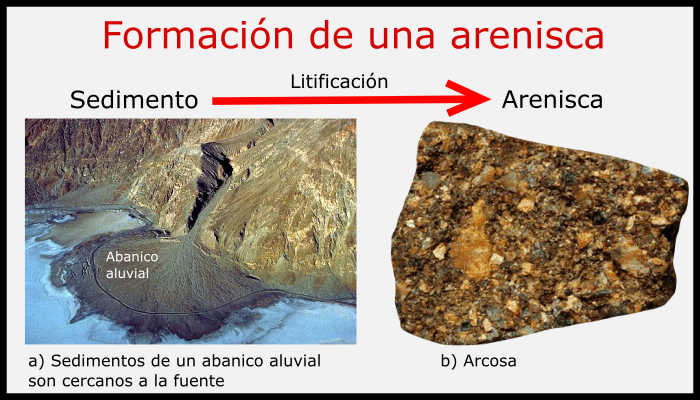 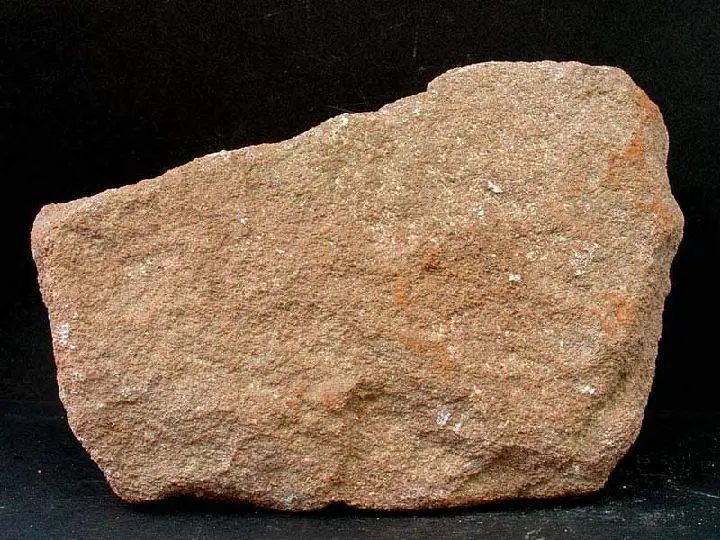 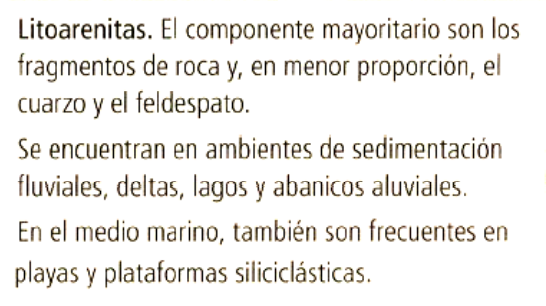 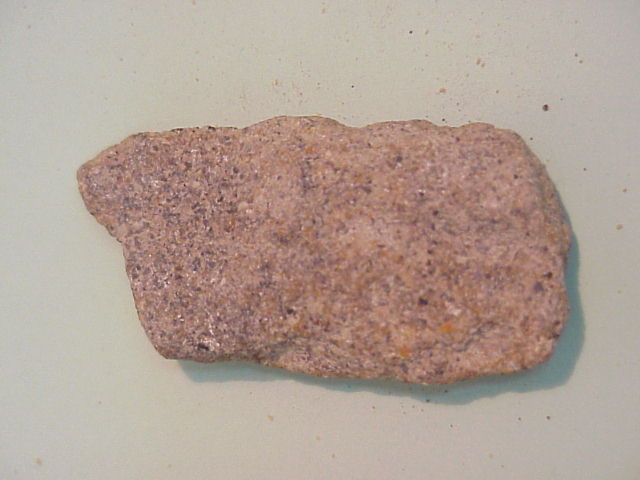 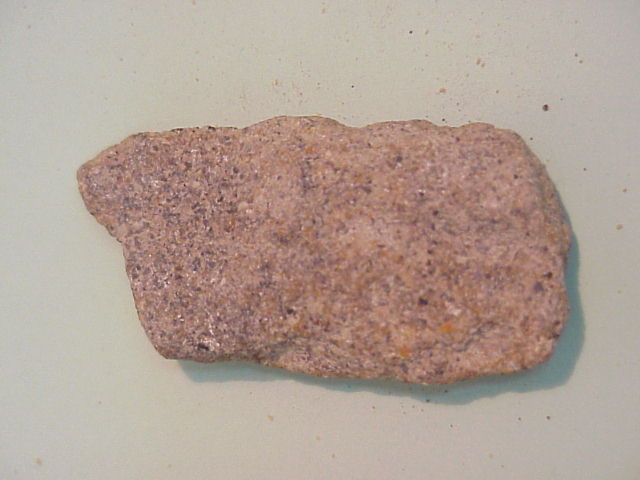 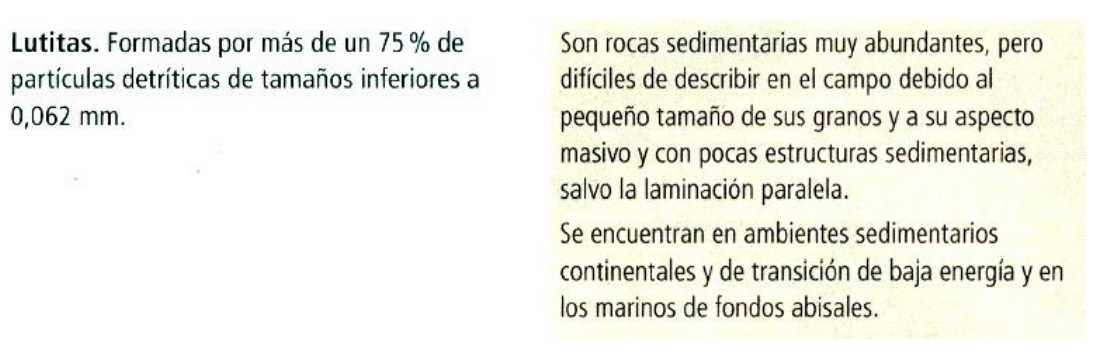 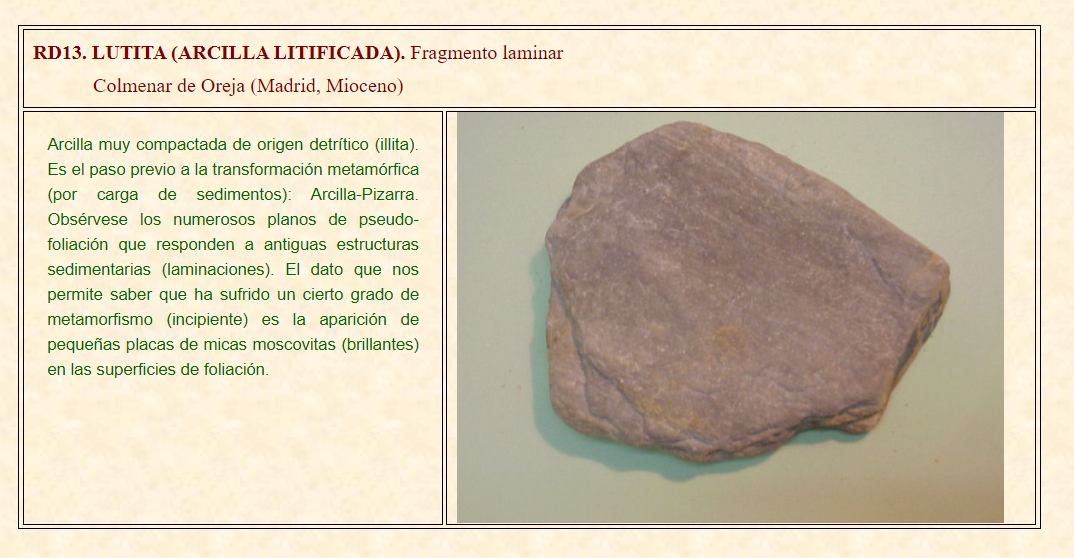 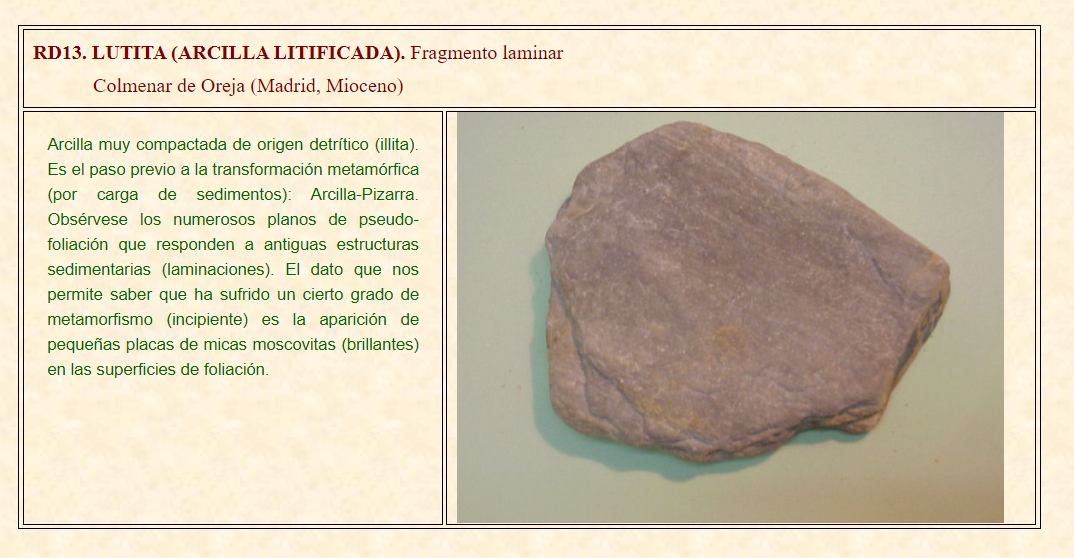 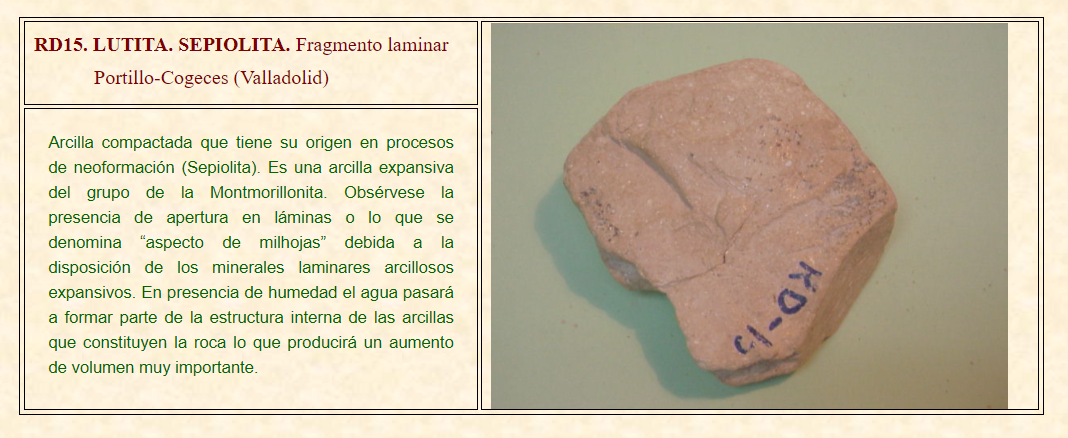 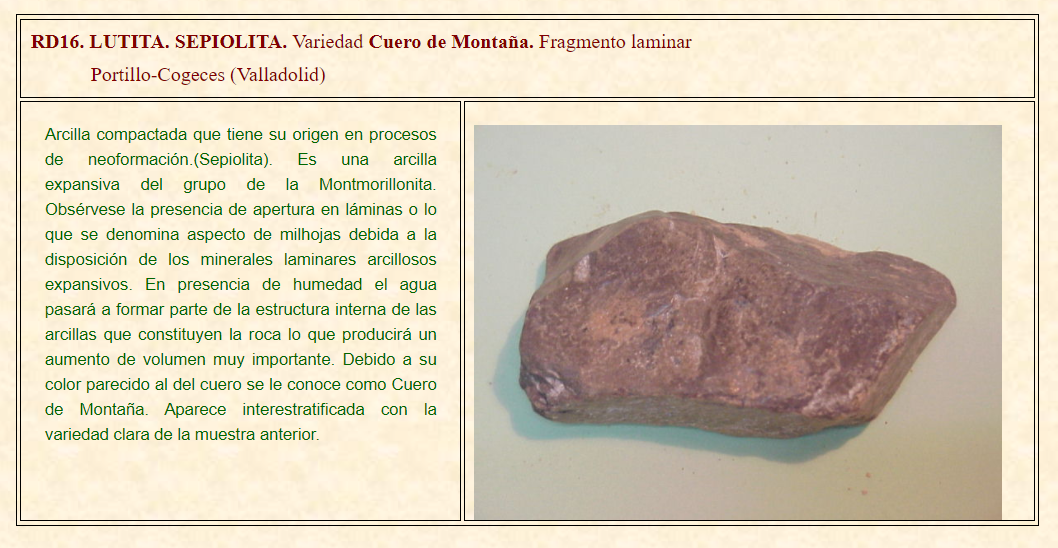 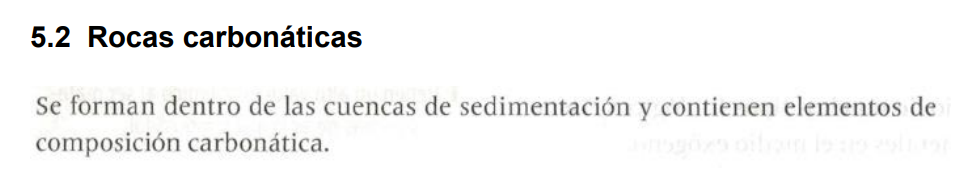 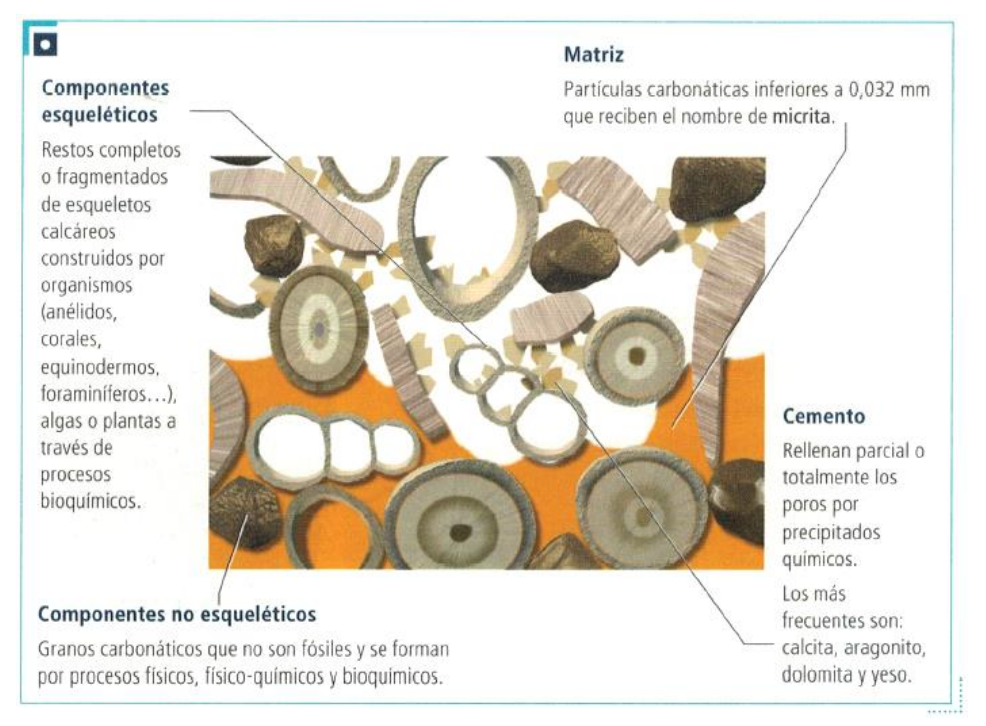 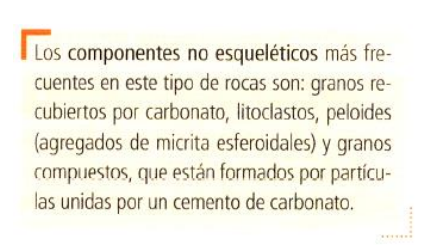 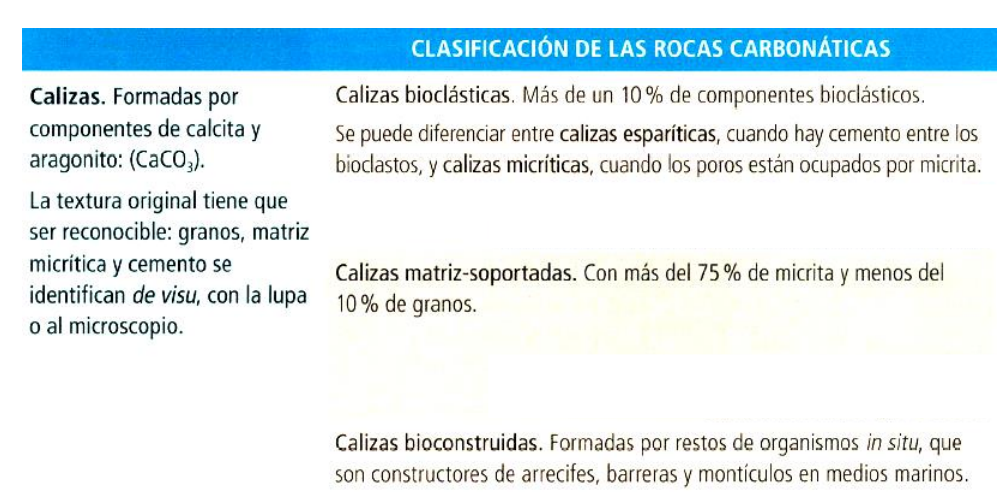 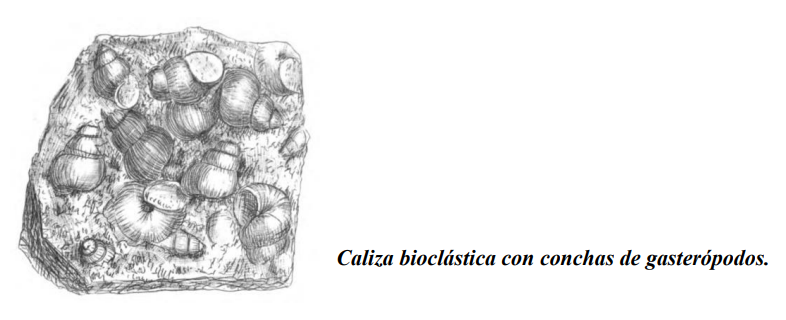 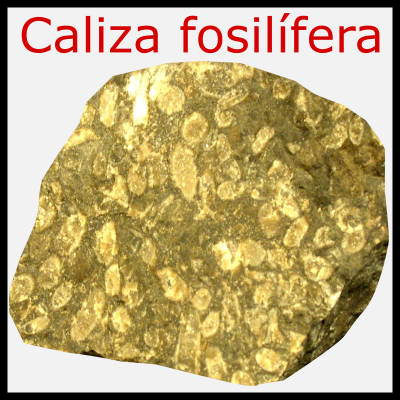 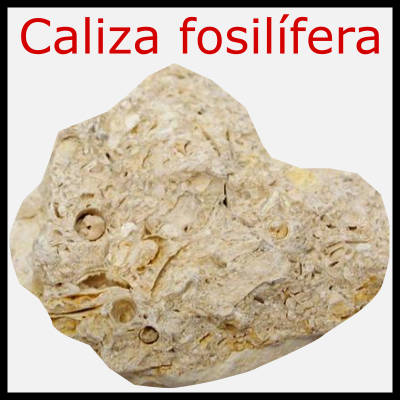 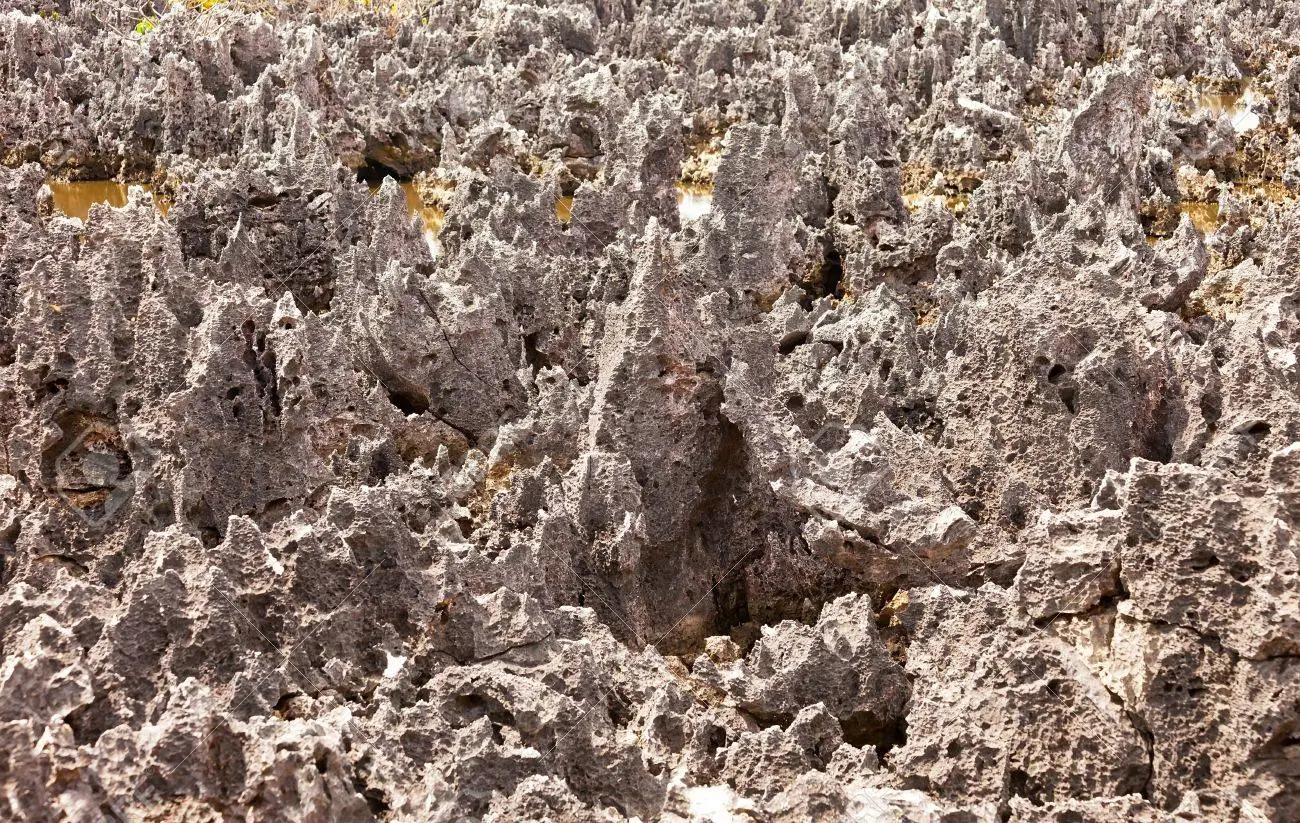 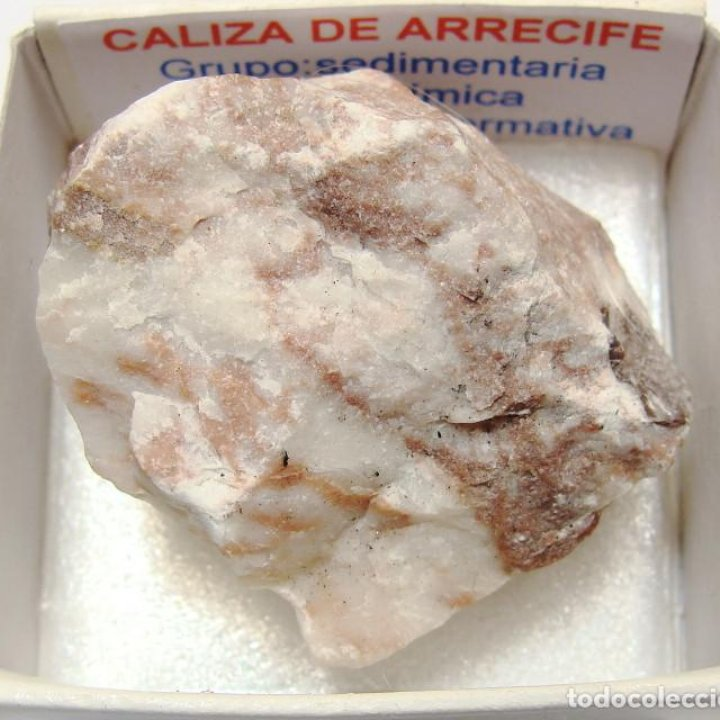 Depósitos de arrecifes de coral vuelta a la piedra caliza
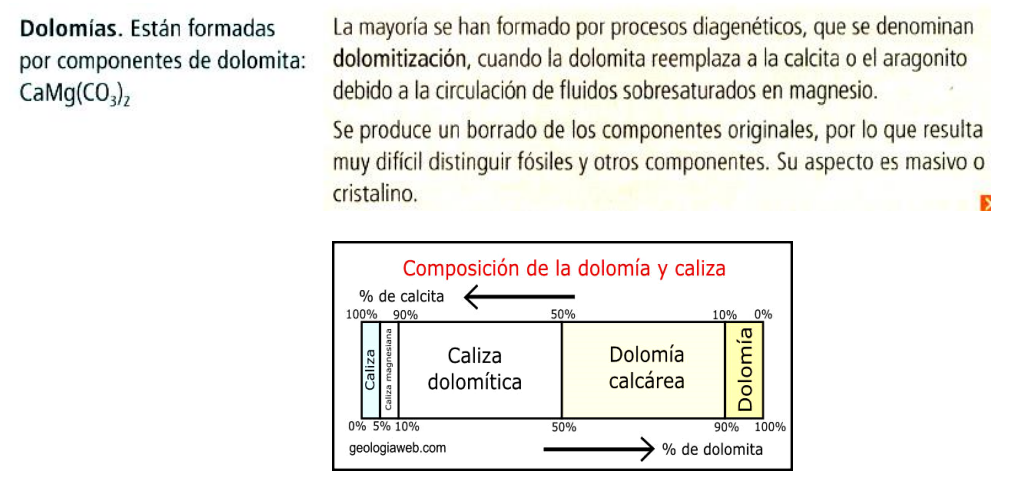 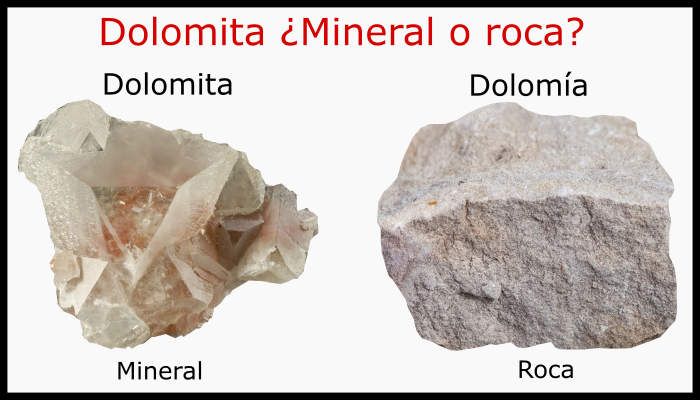 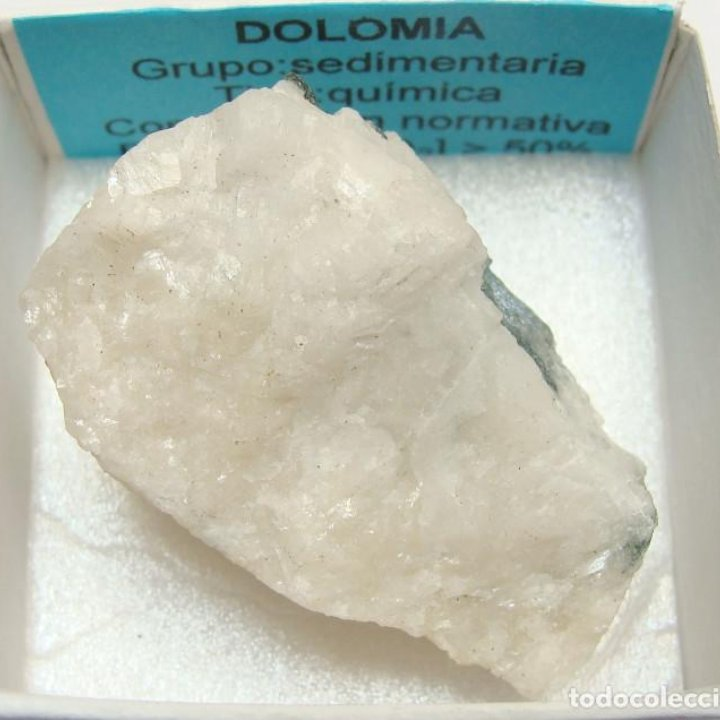 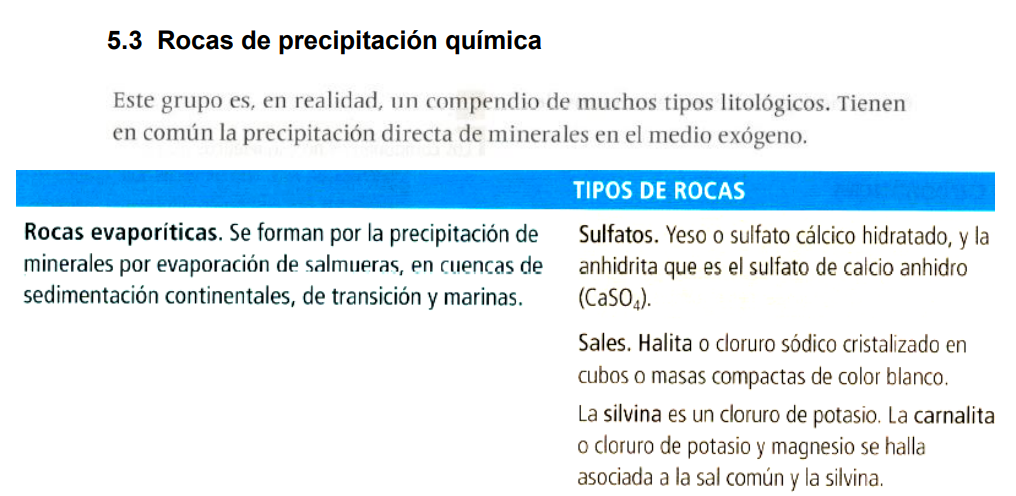 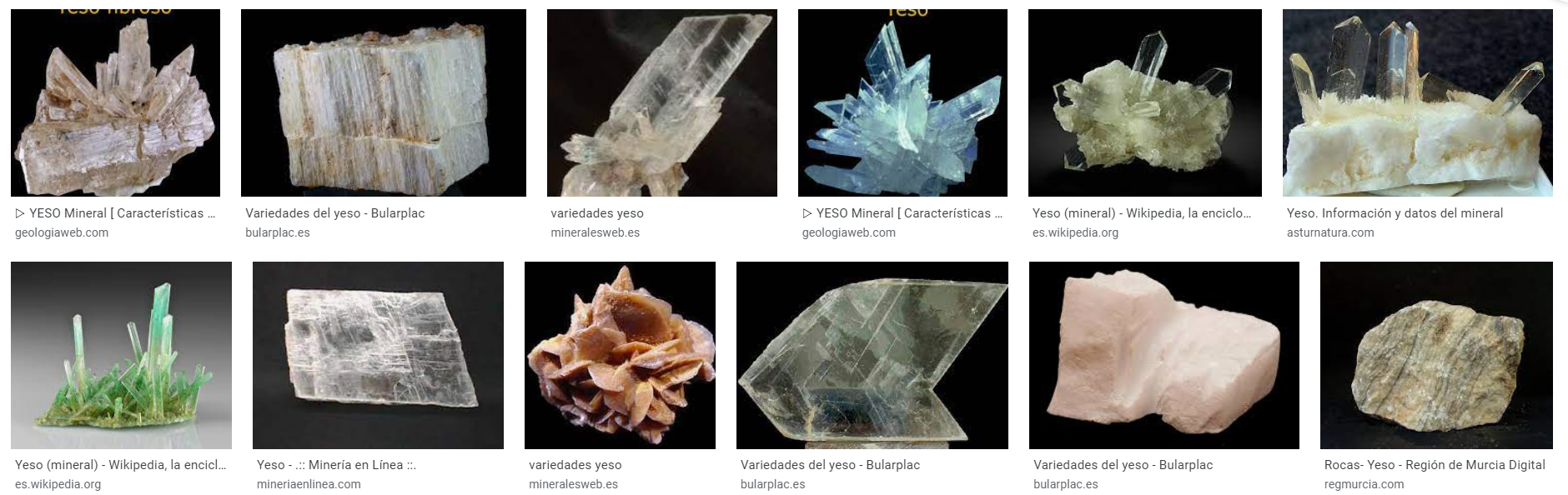 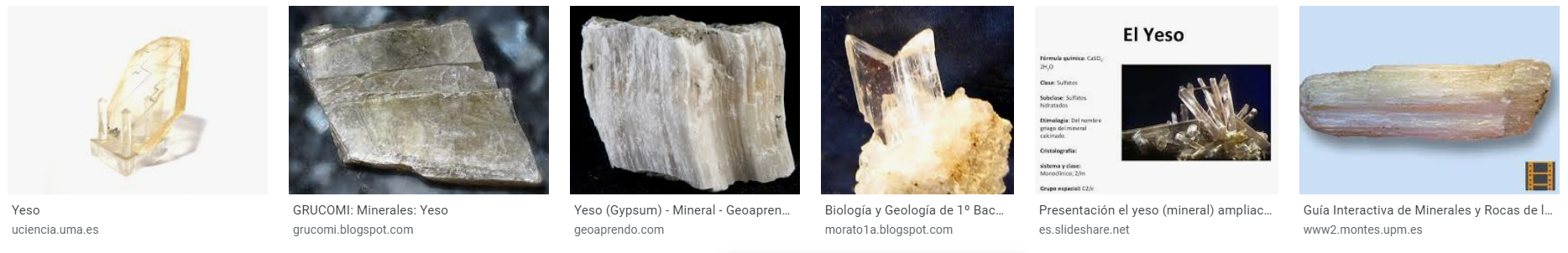 Variedades de yeso
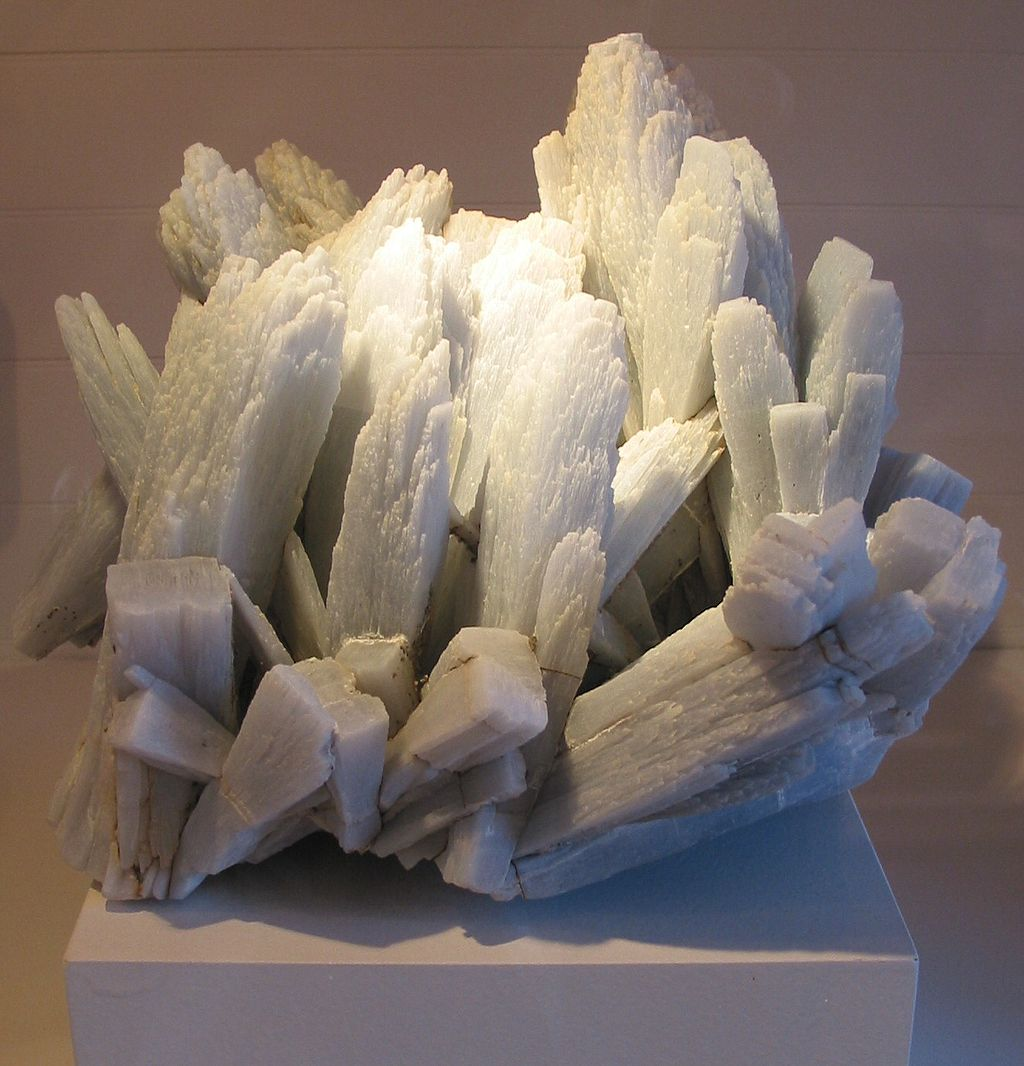 Anhidrita
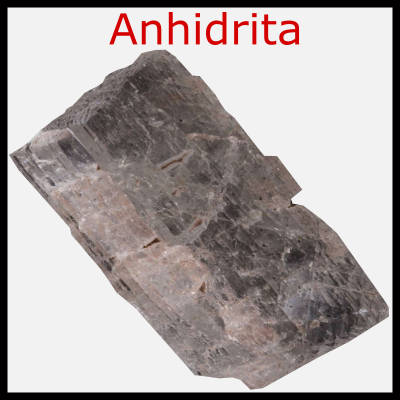 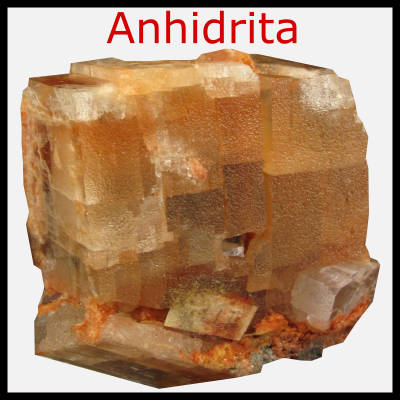 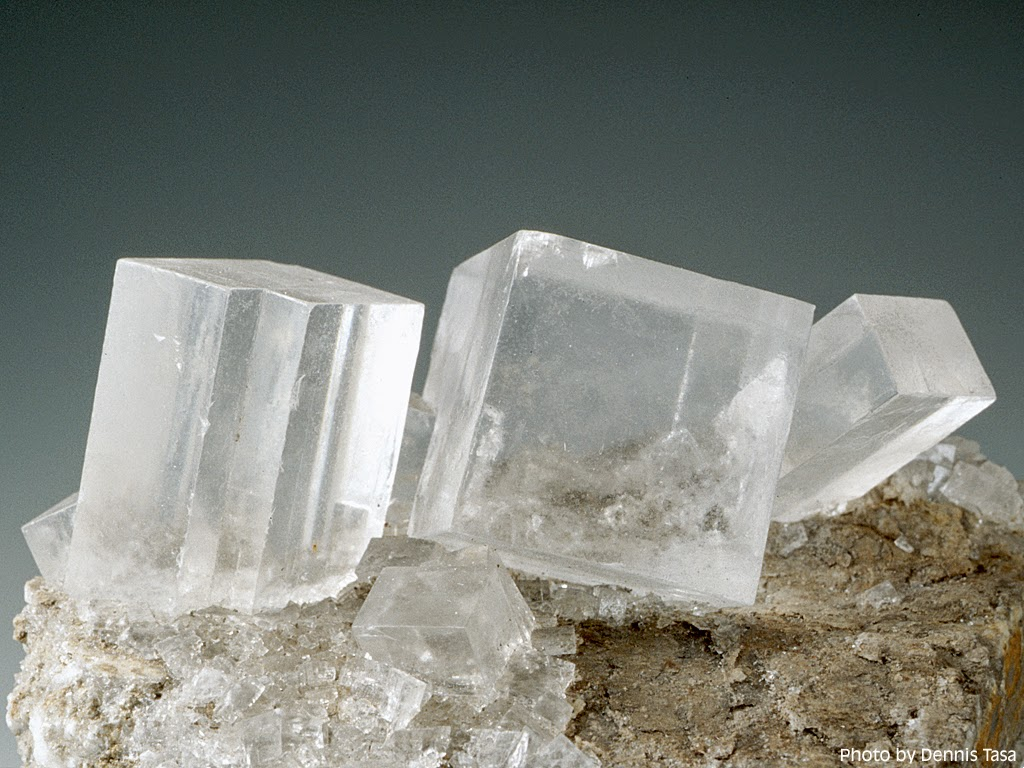 Halita o sal gema
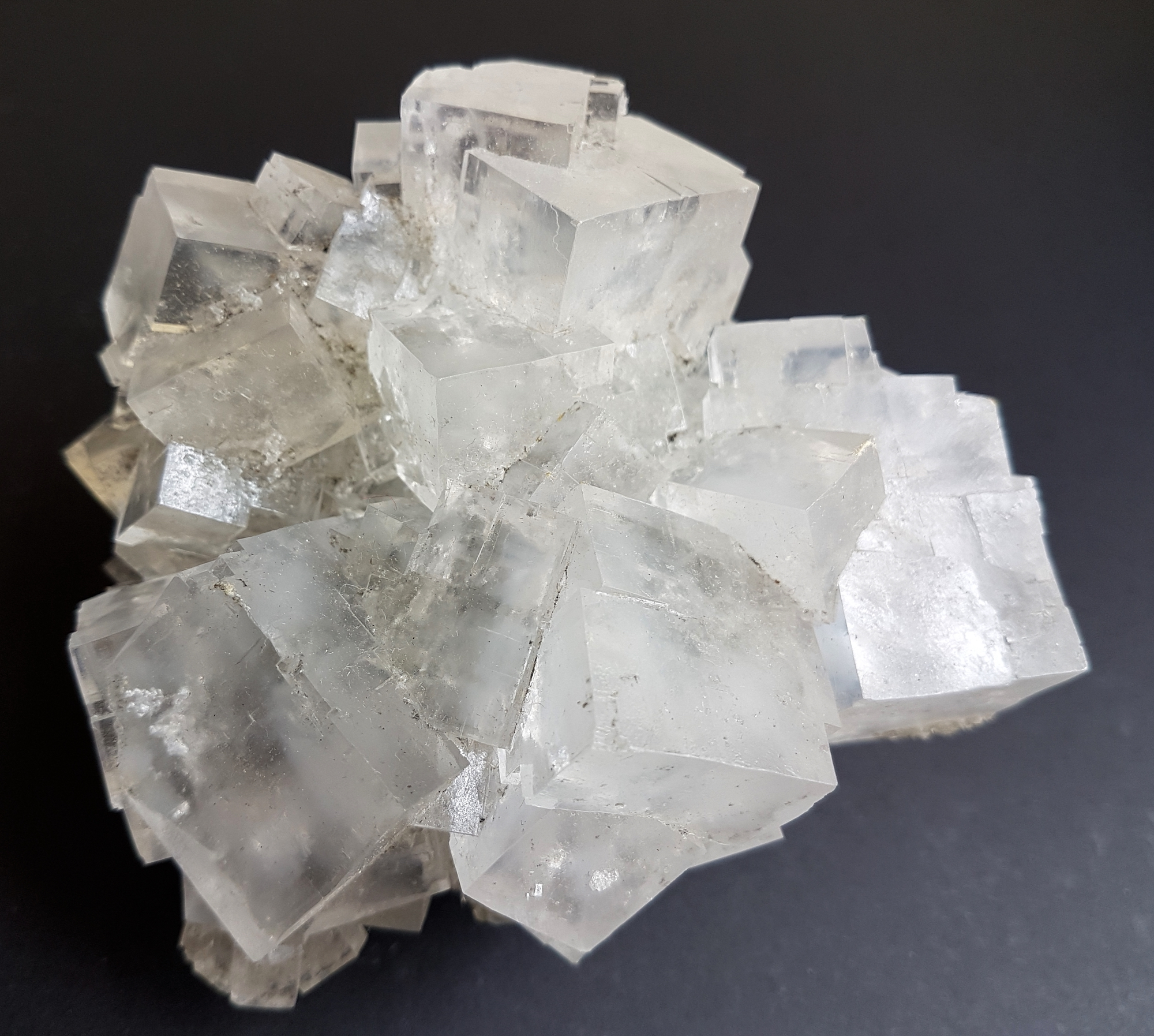 Halita o sal gema
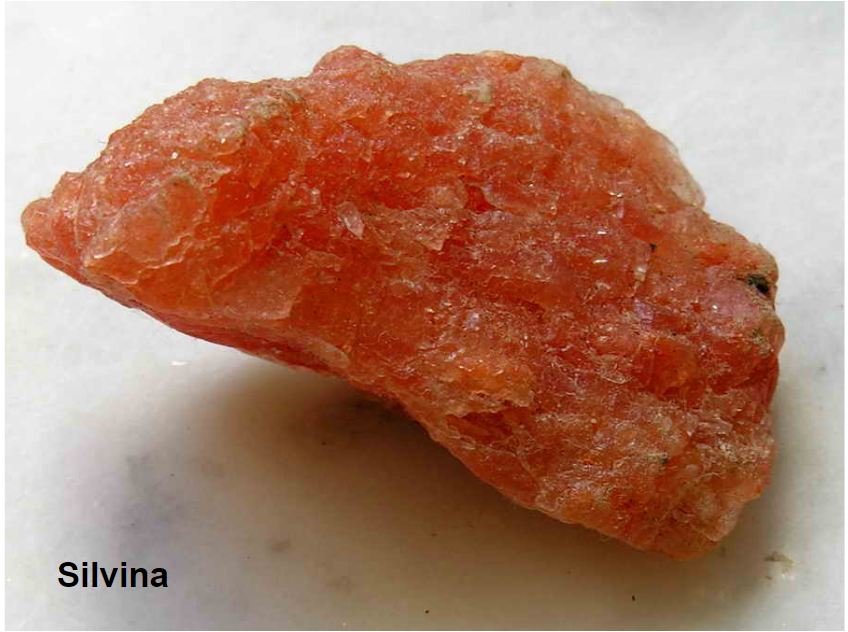 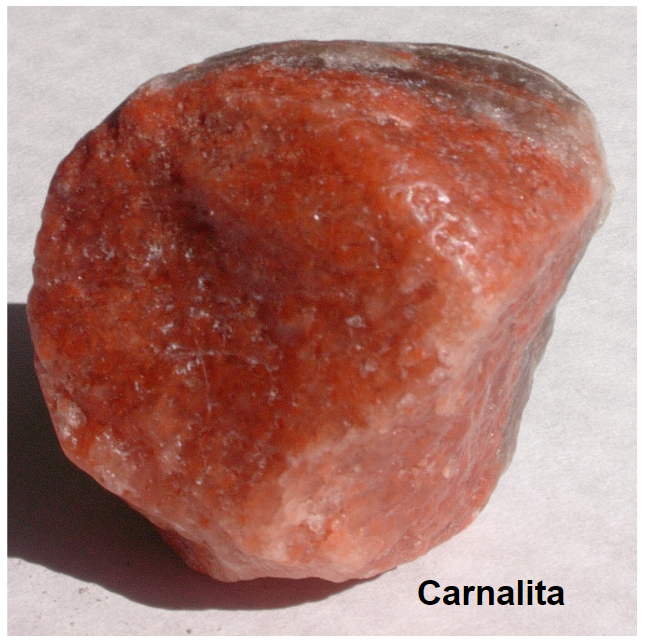 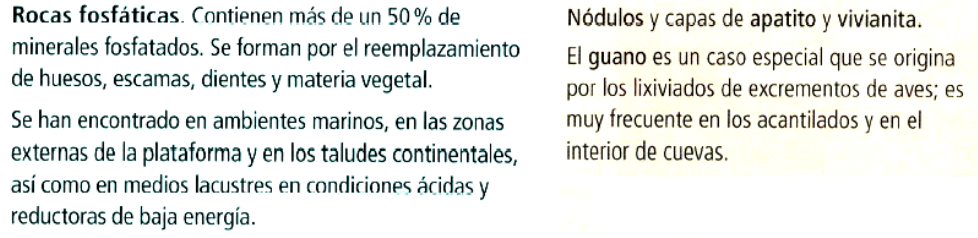 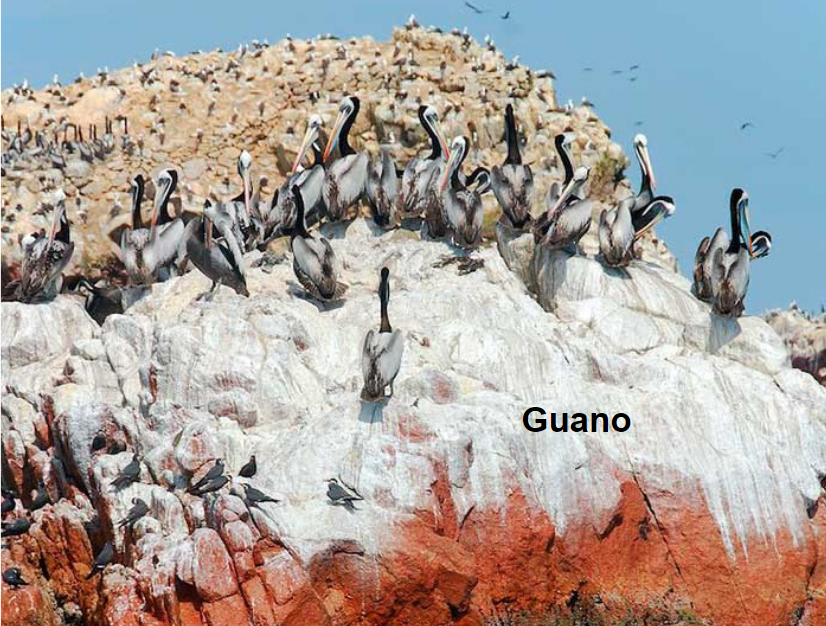 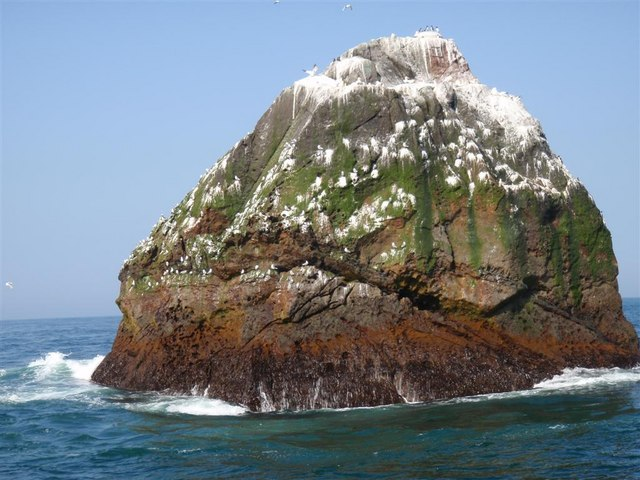 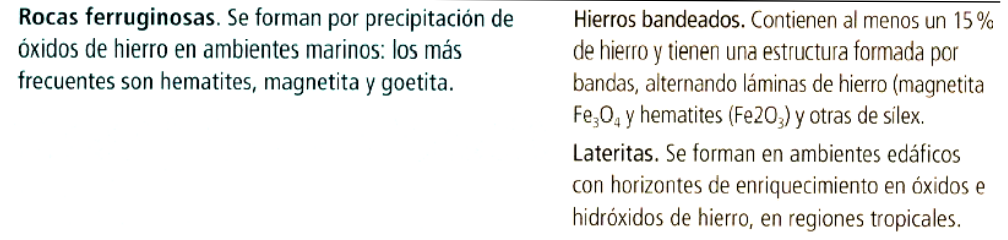 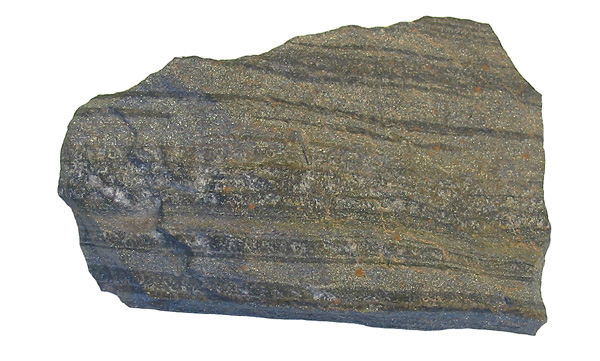 Hierro bandeado
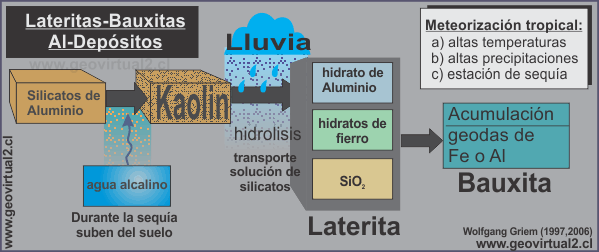 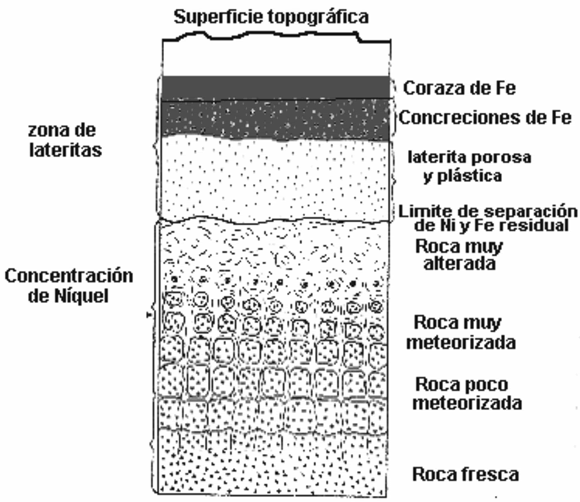 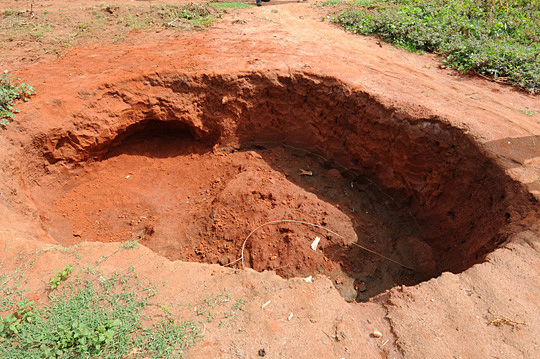 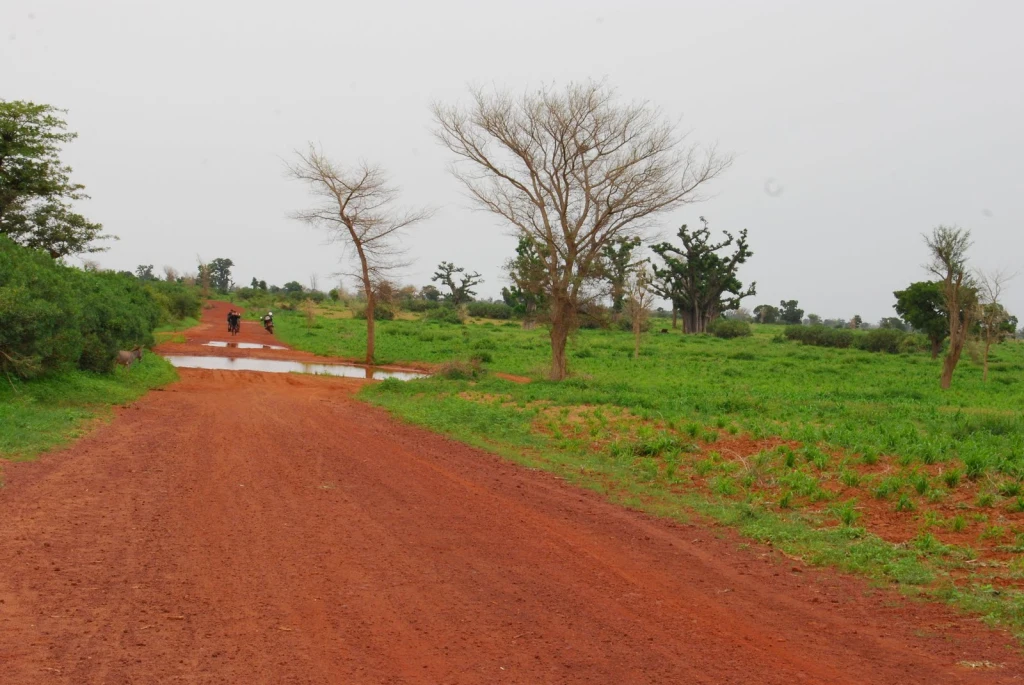 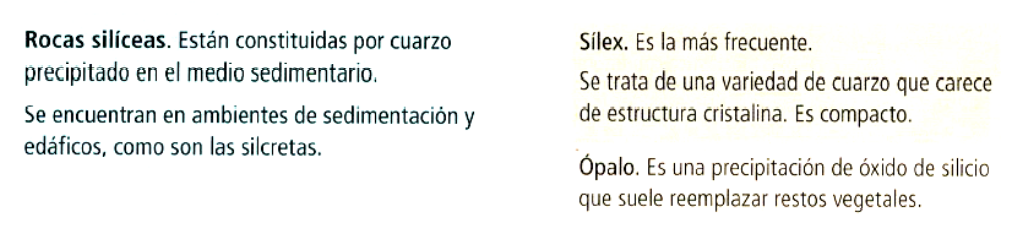 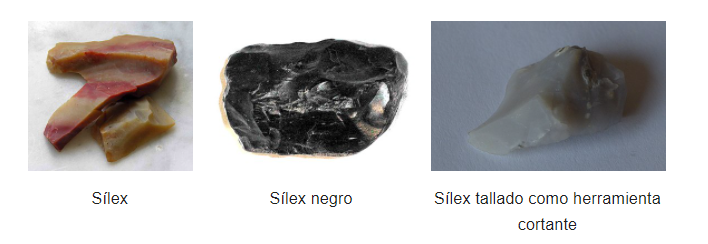 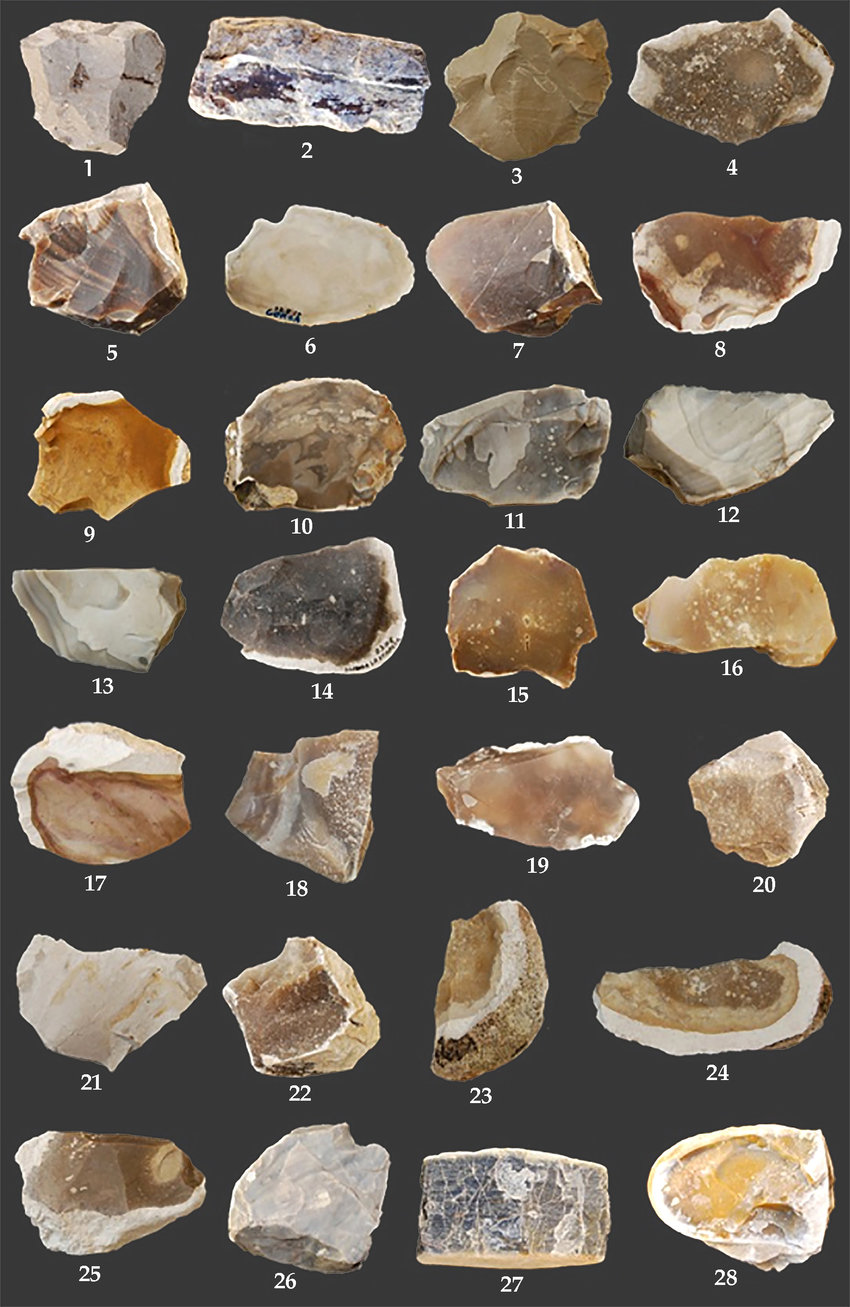 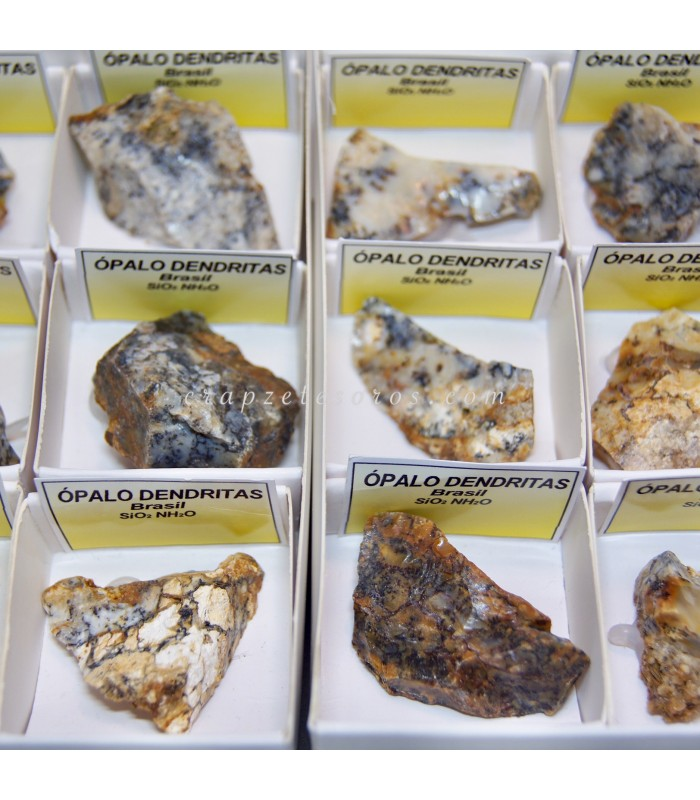 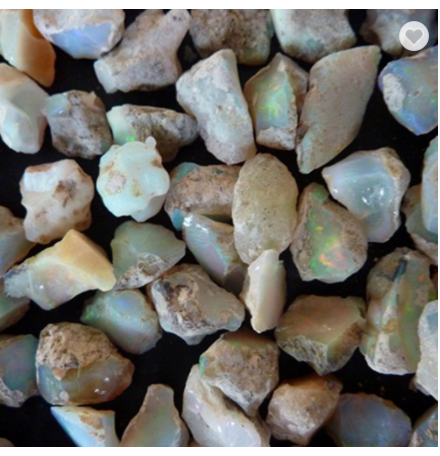 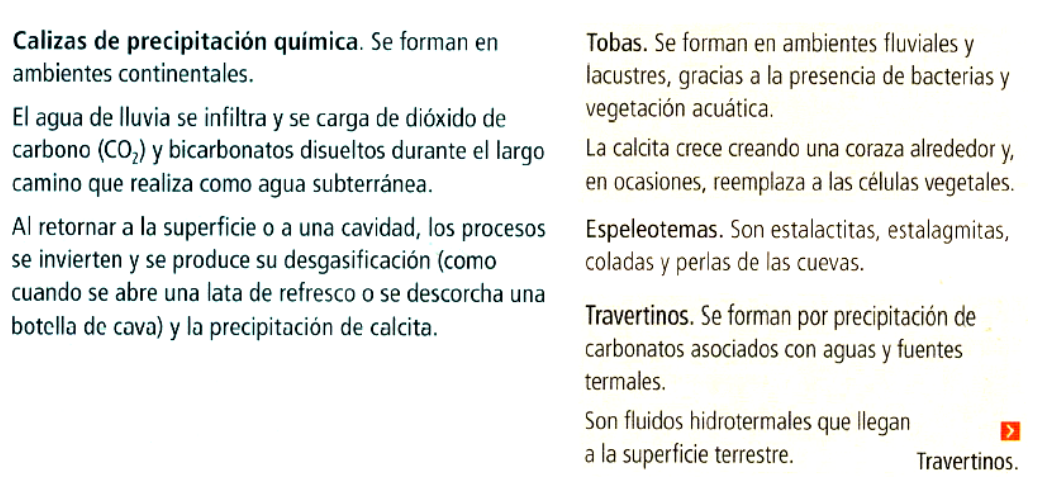 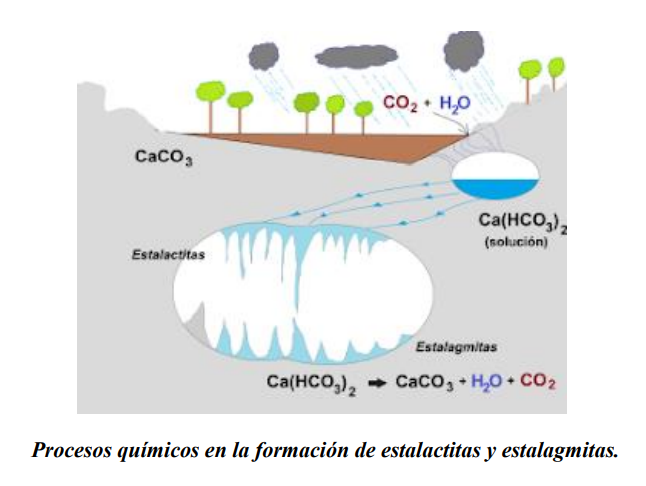 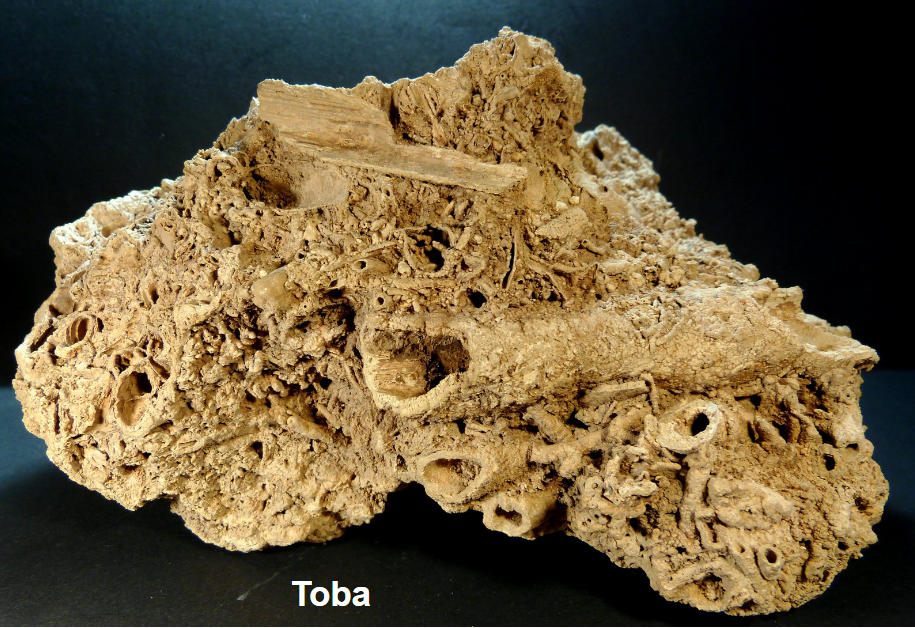 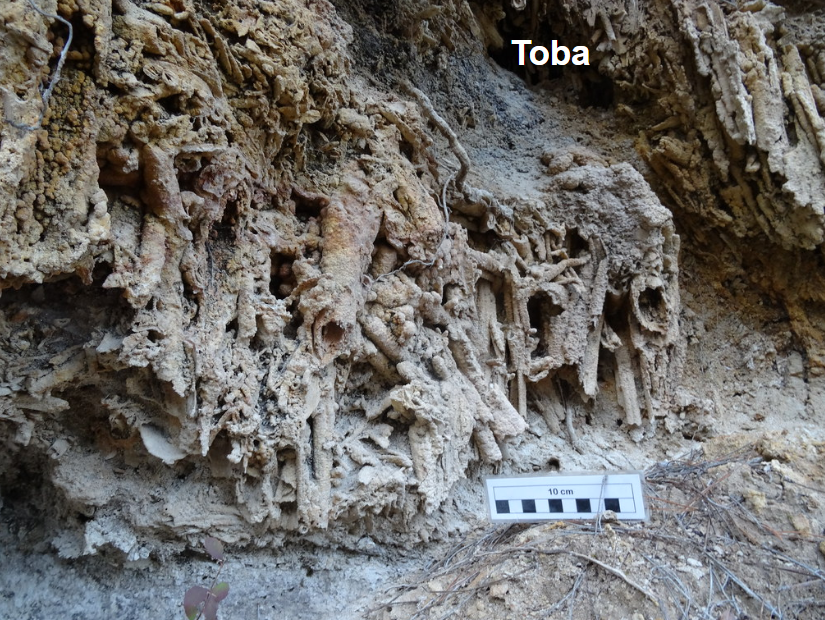 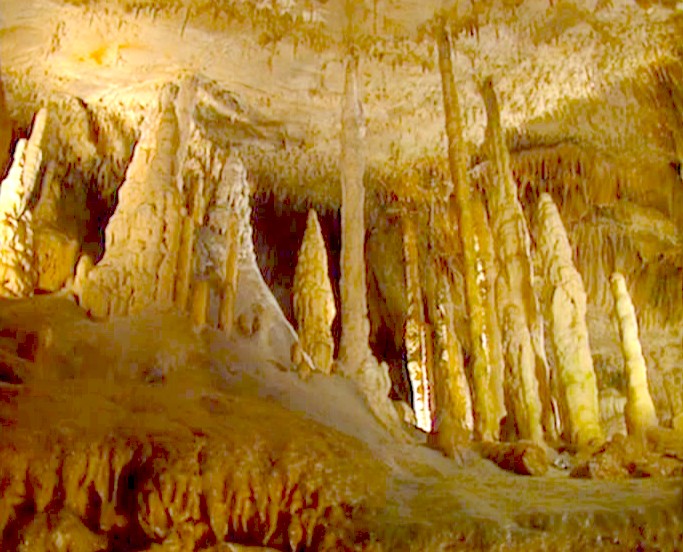 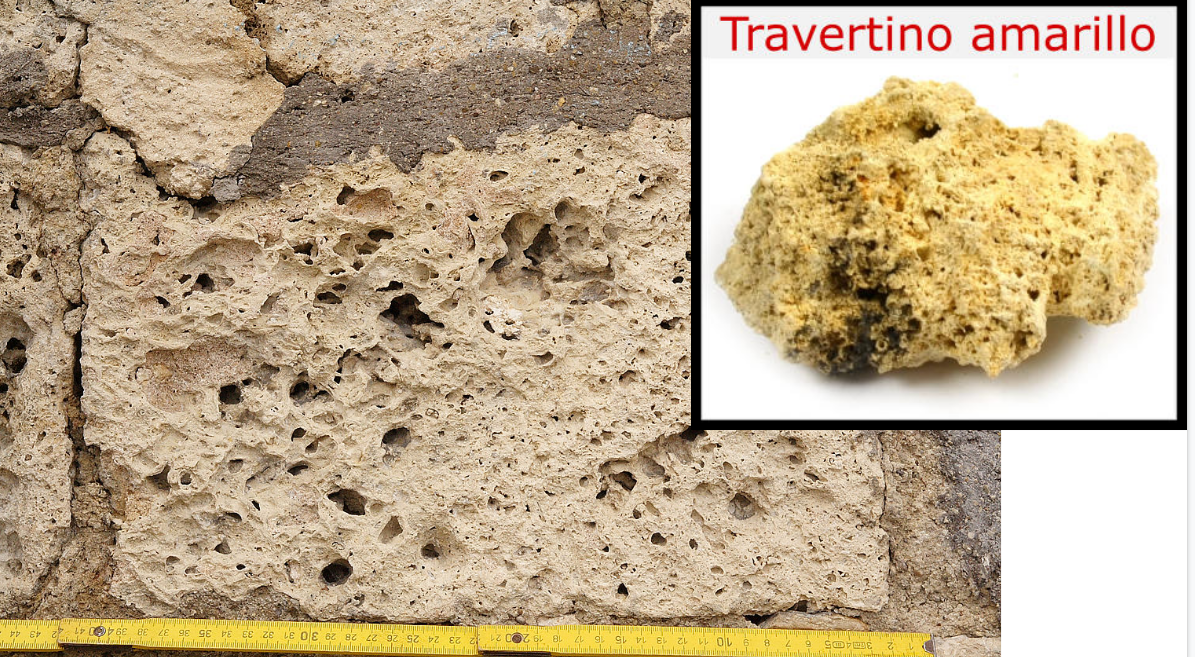 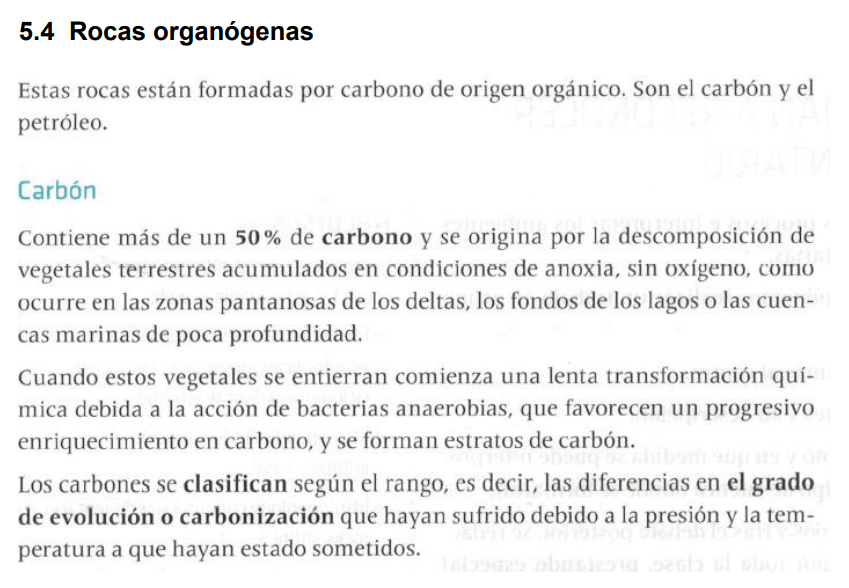 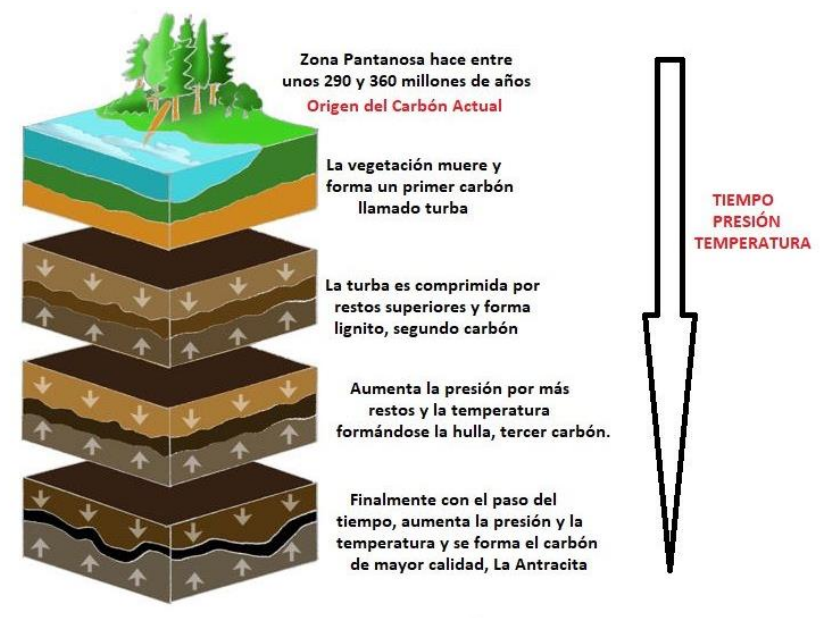 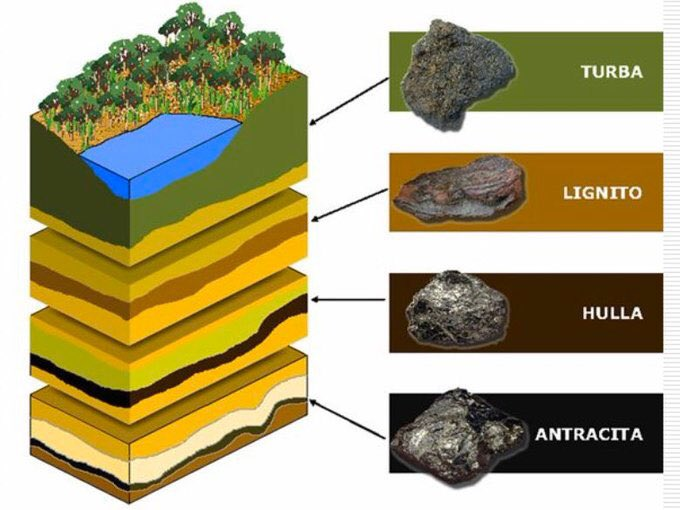 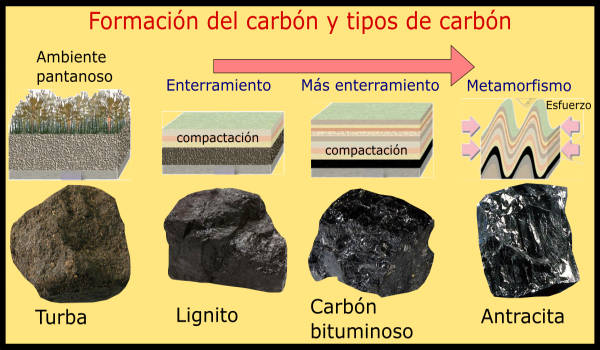 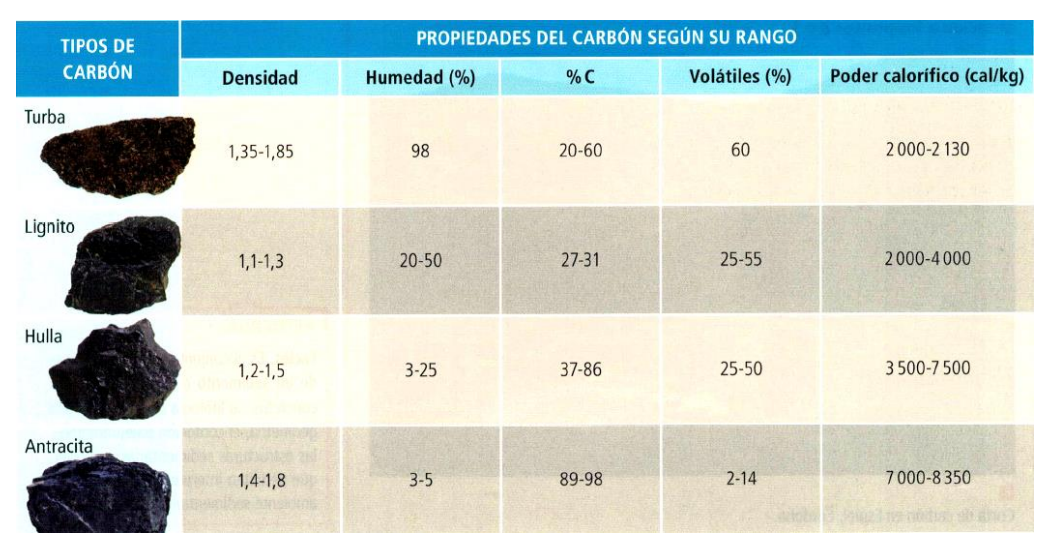 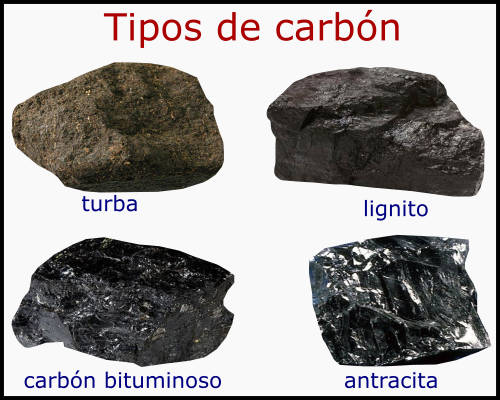 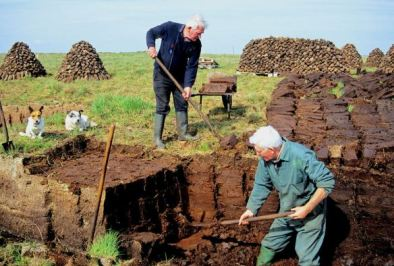 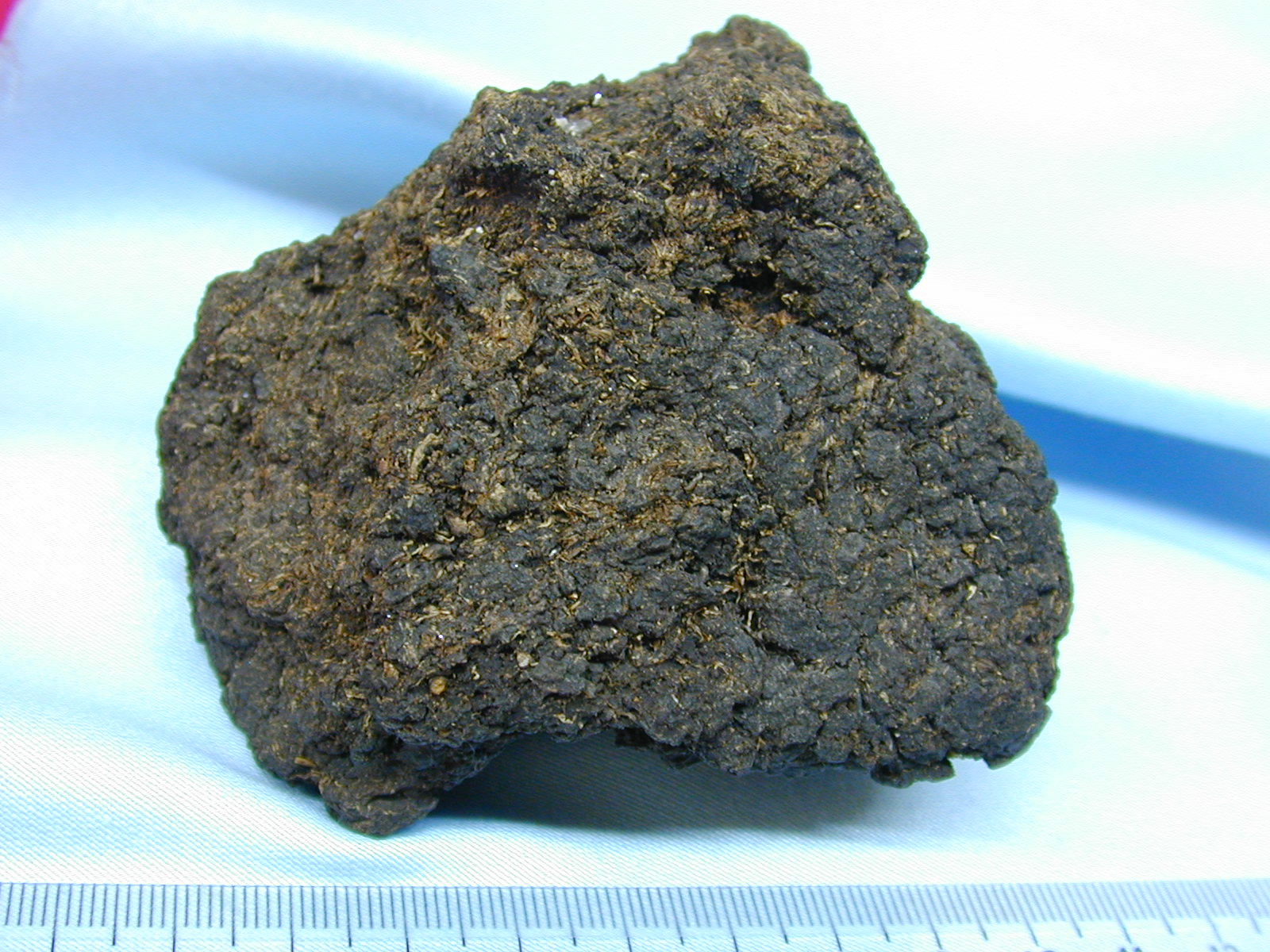 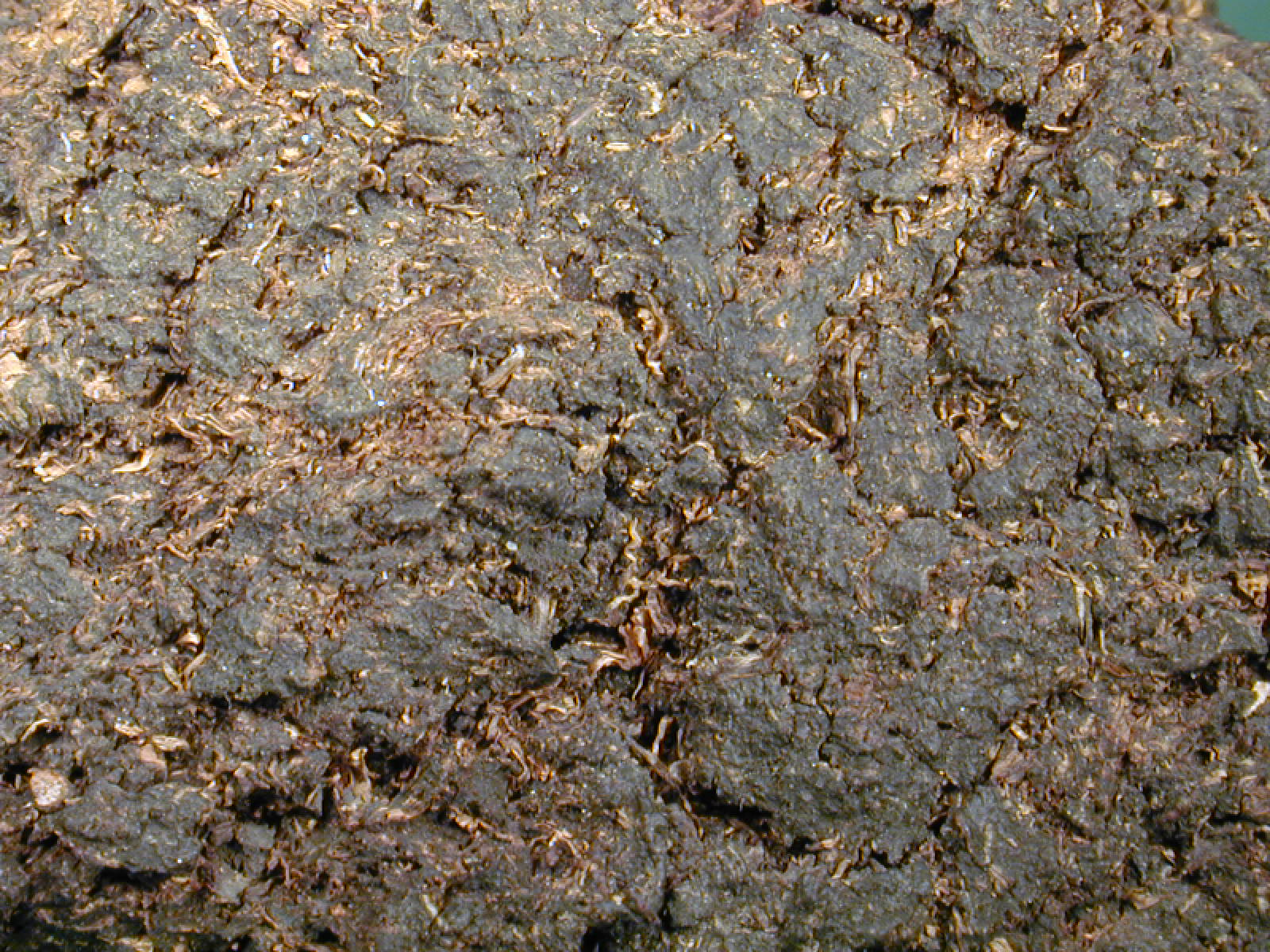 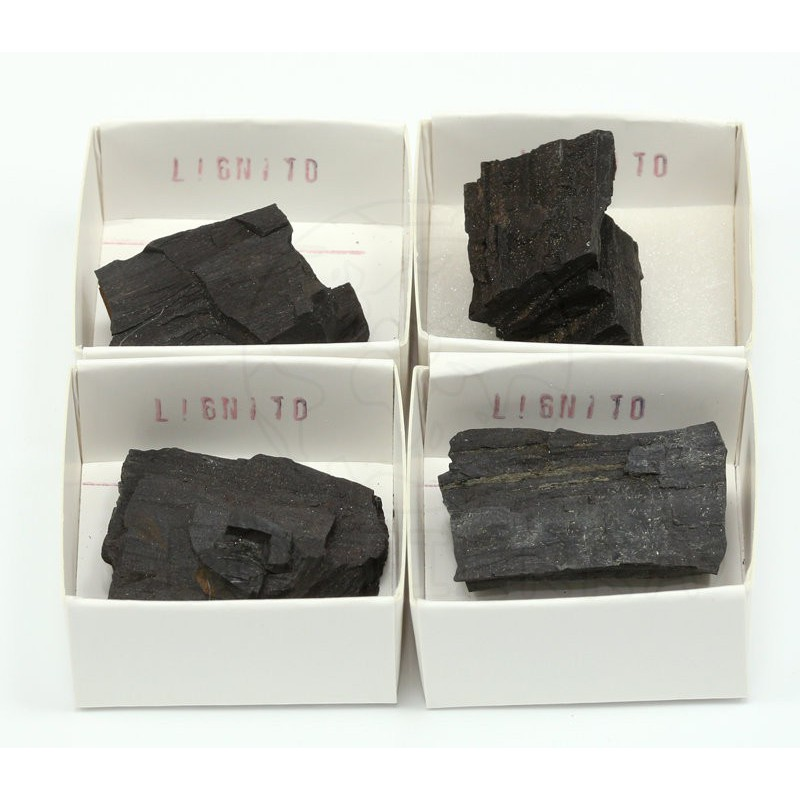 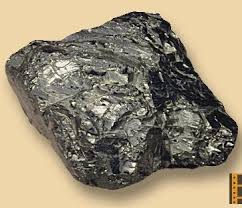 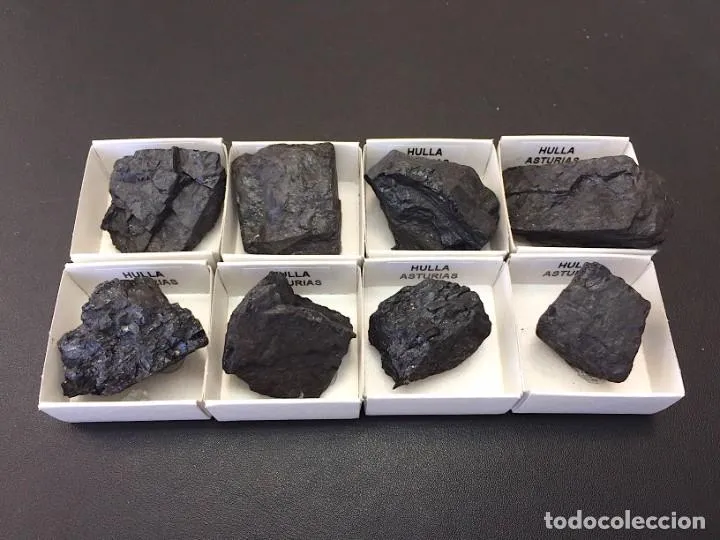 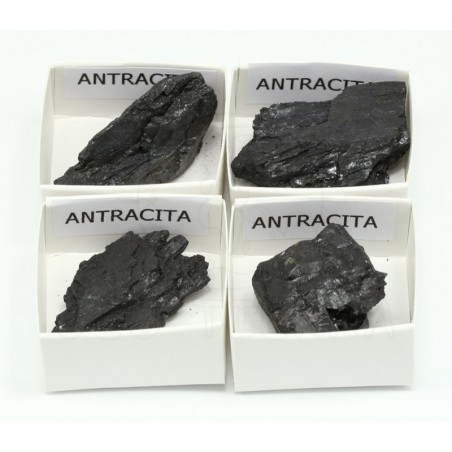 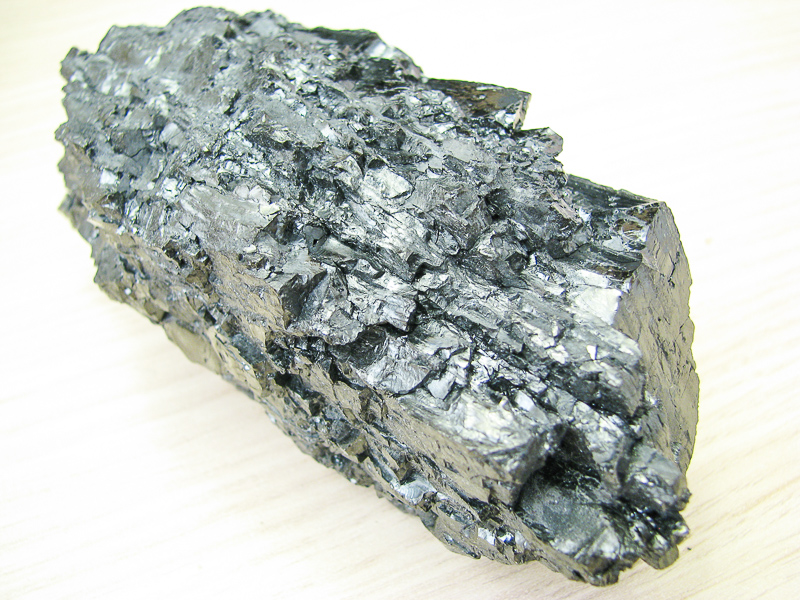 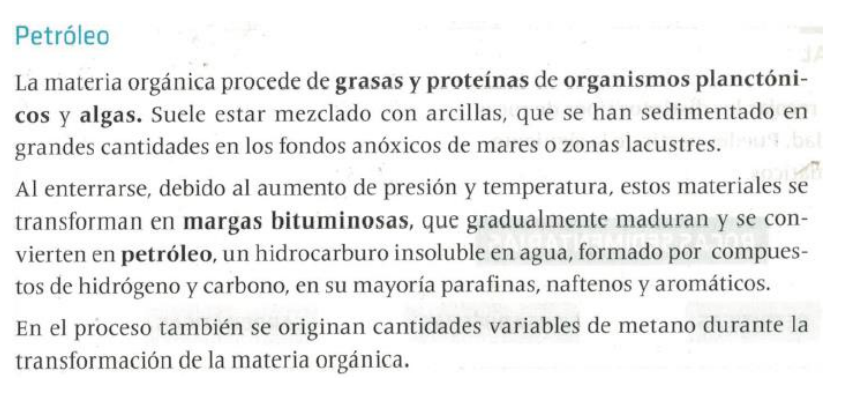 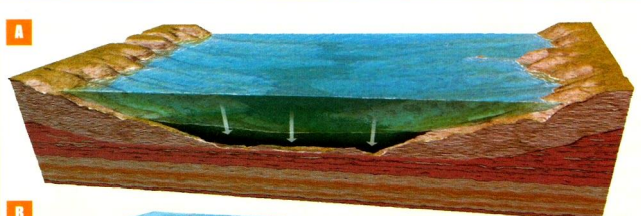 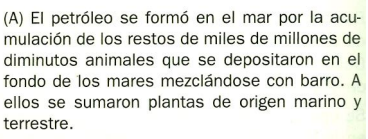 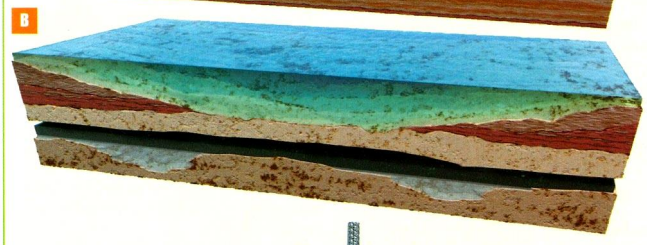 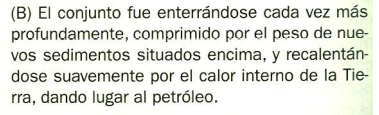 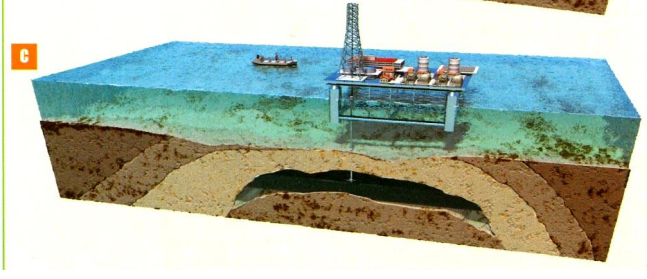 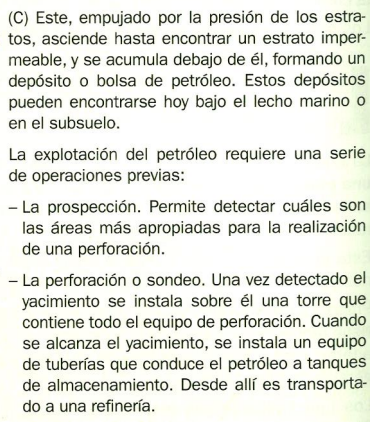